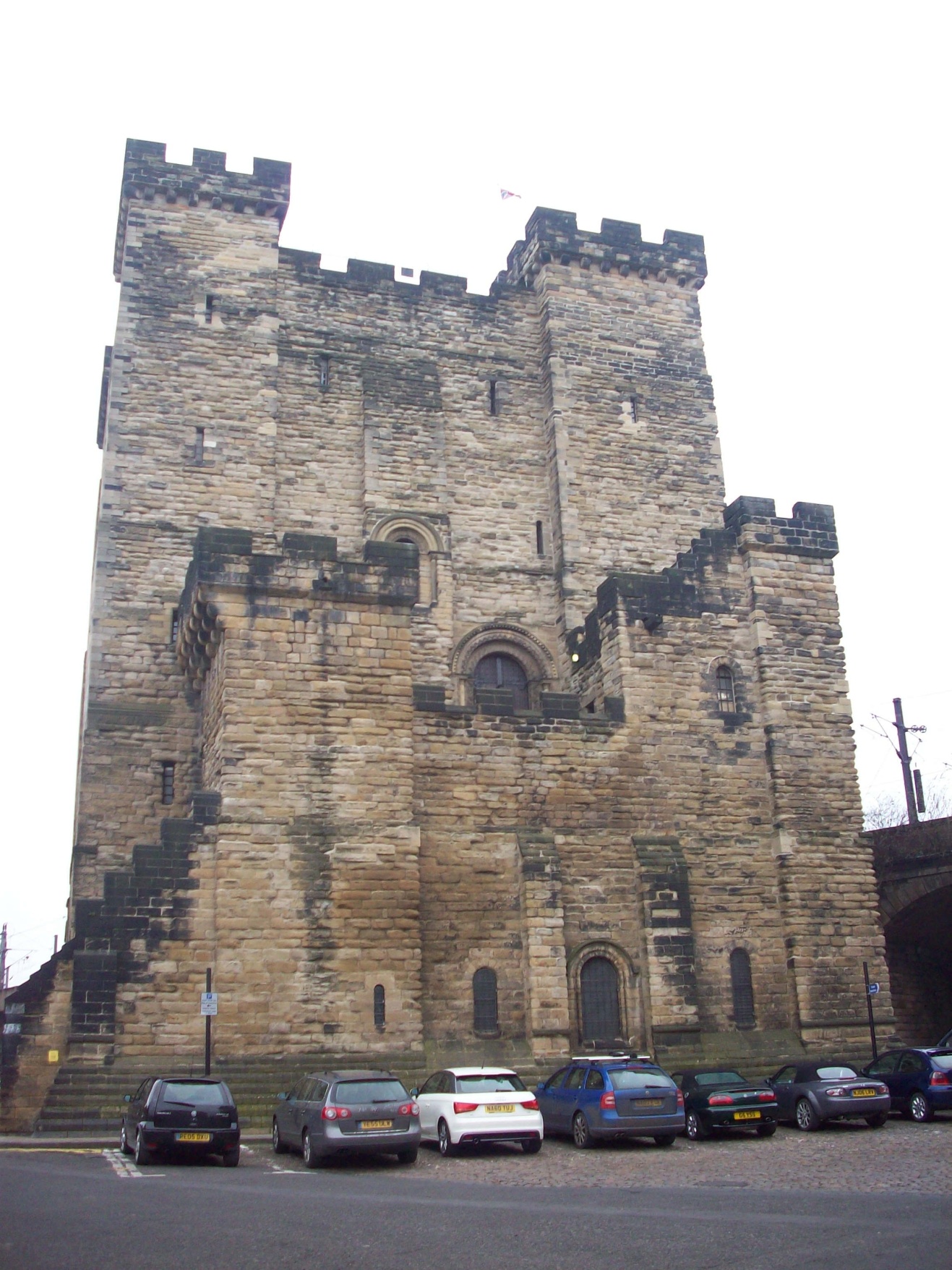 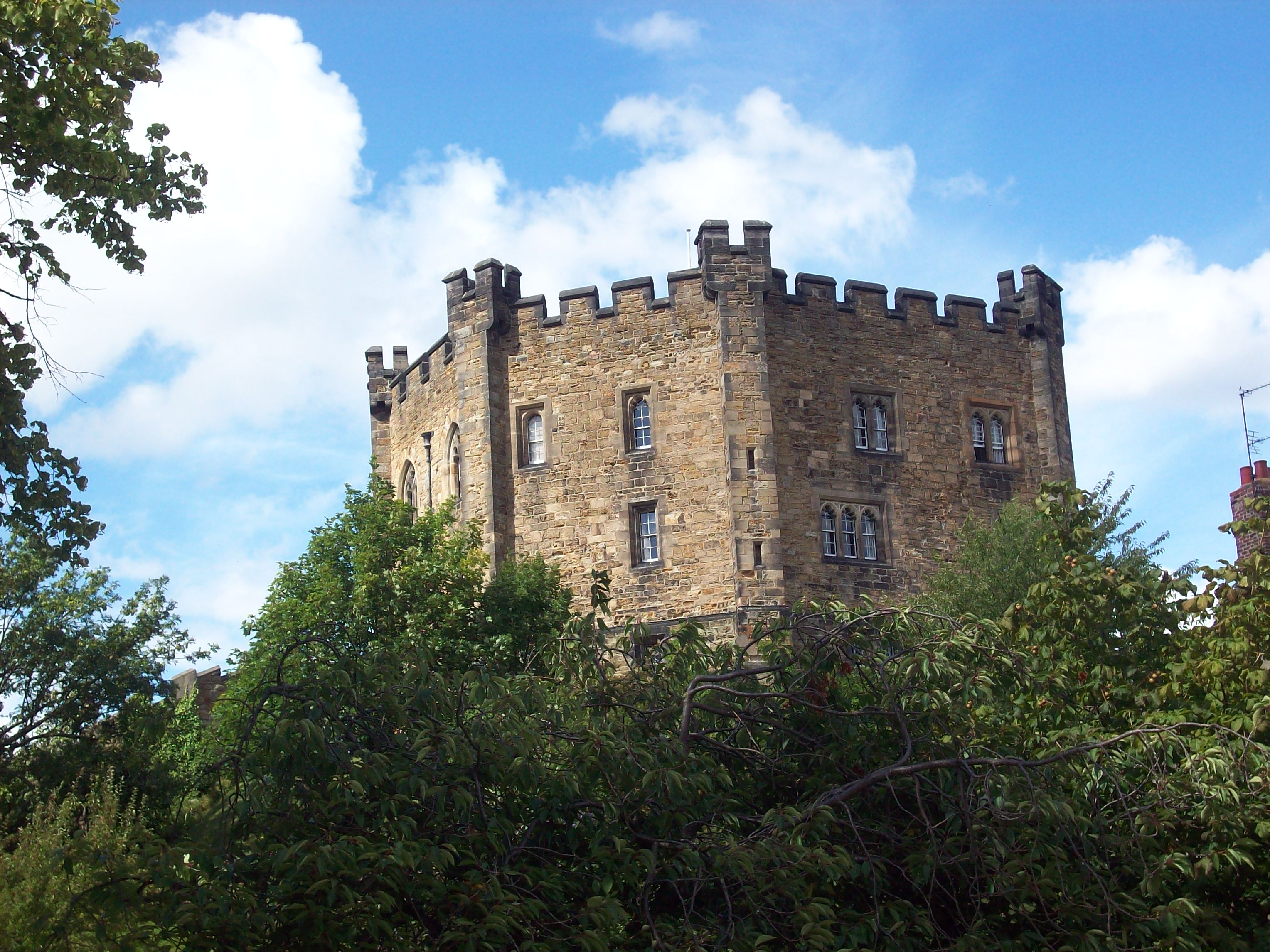 Defending the Border
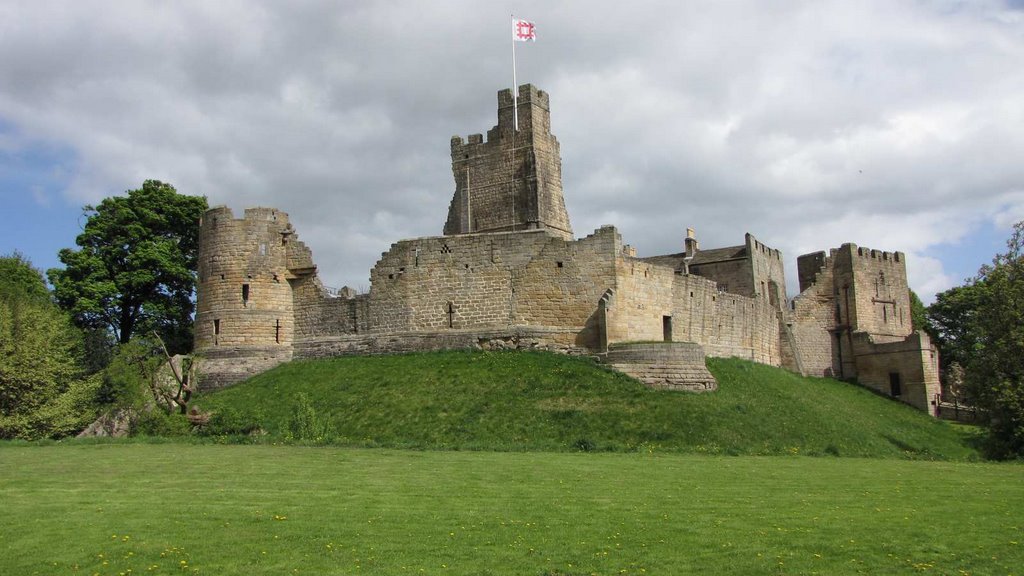 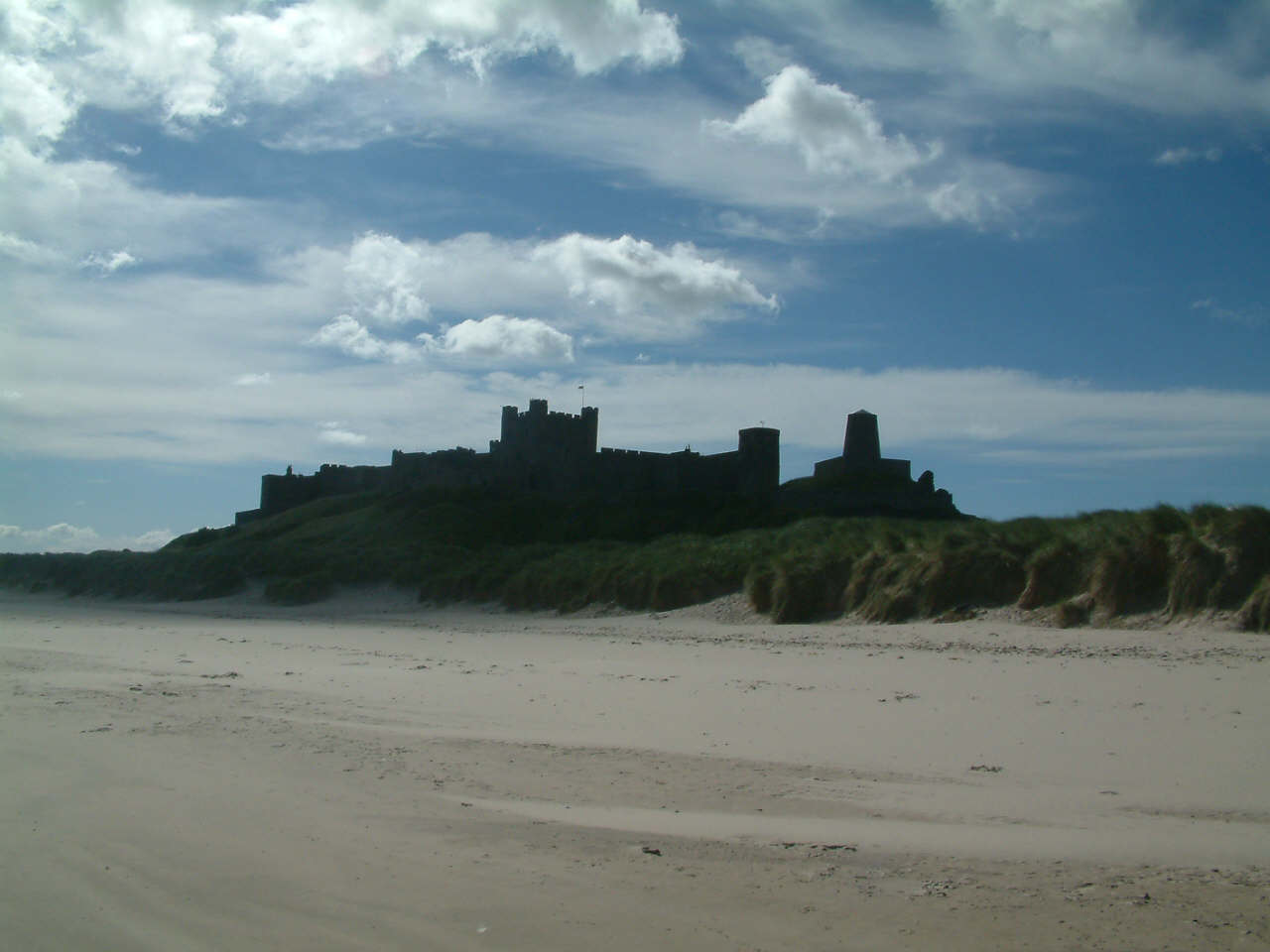 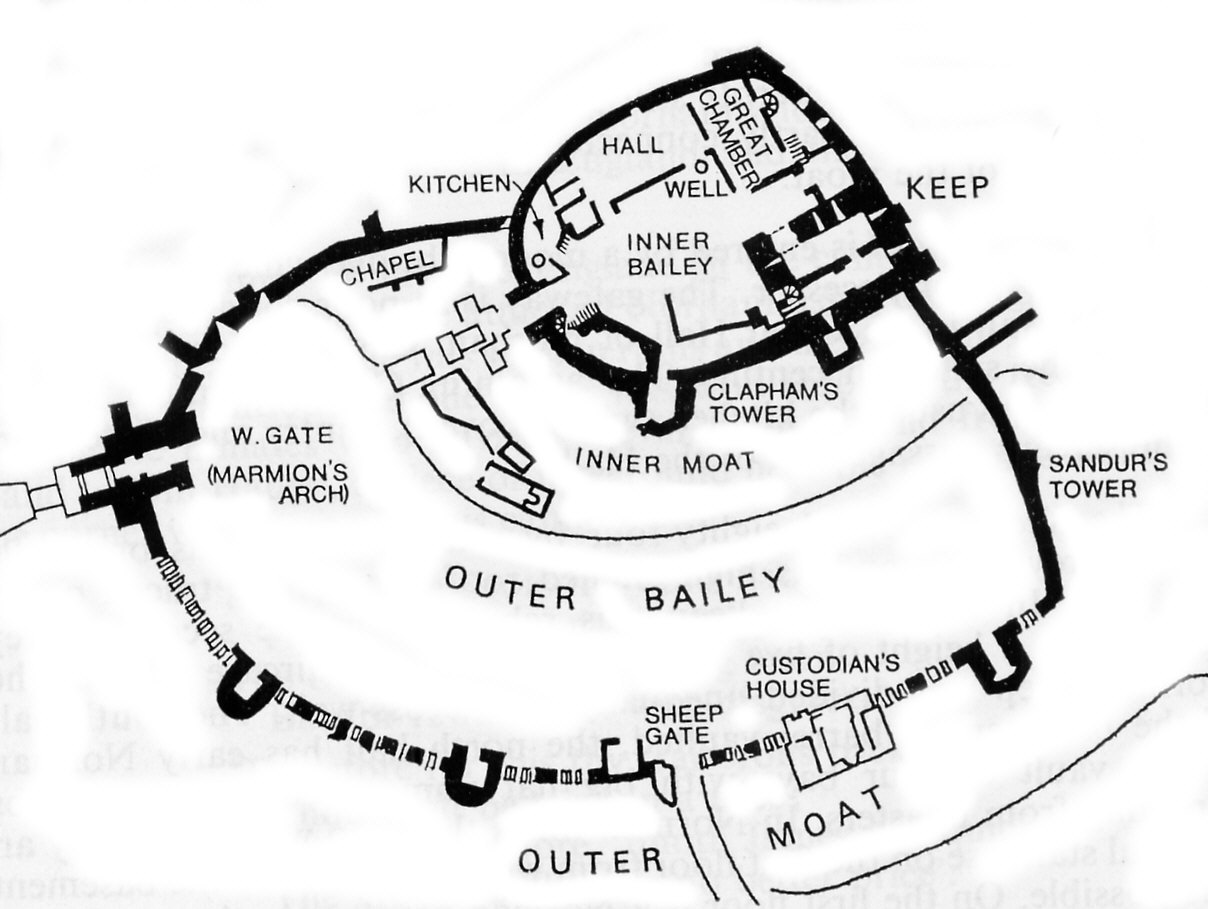 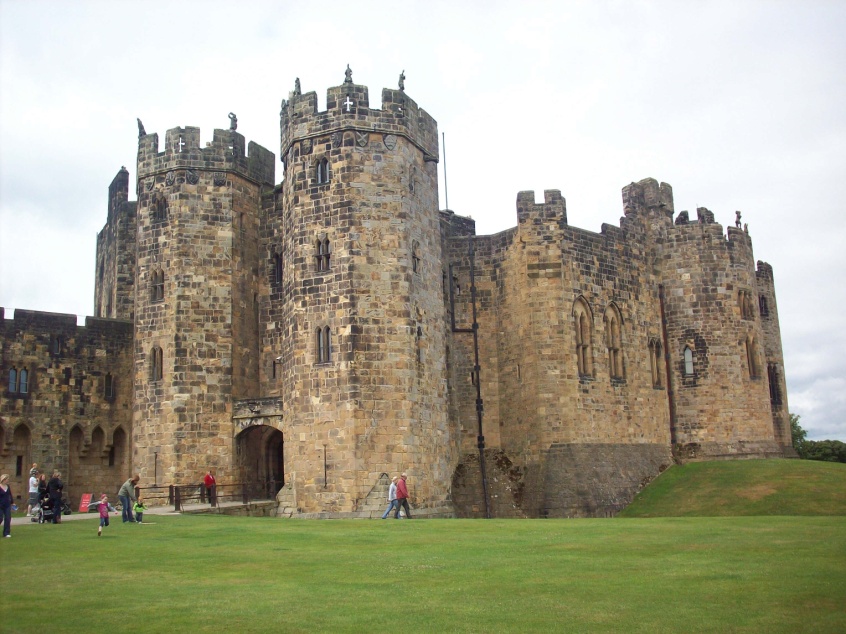 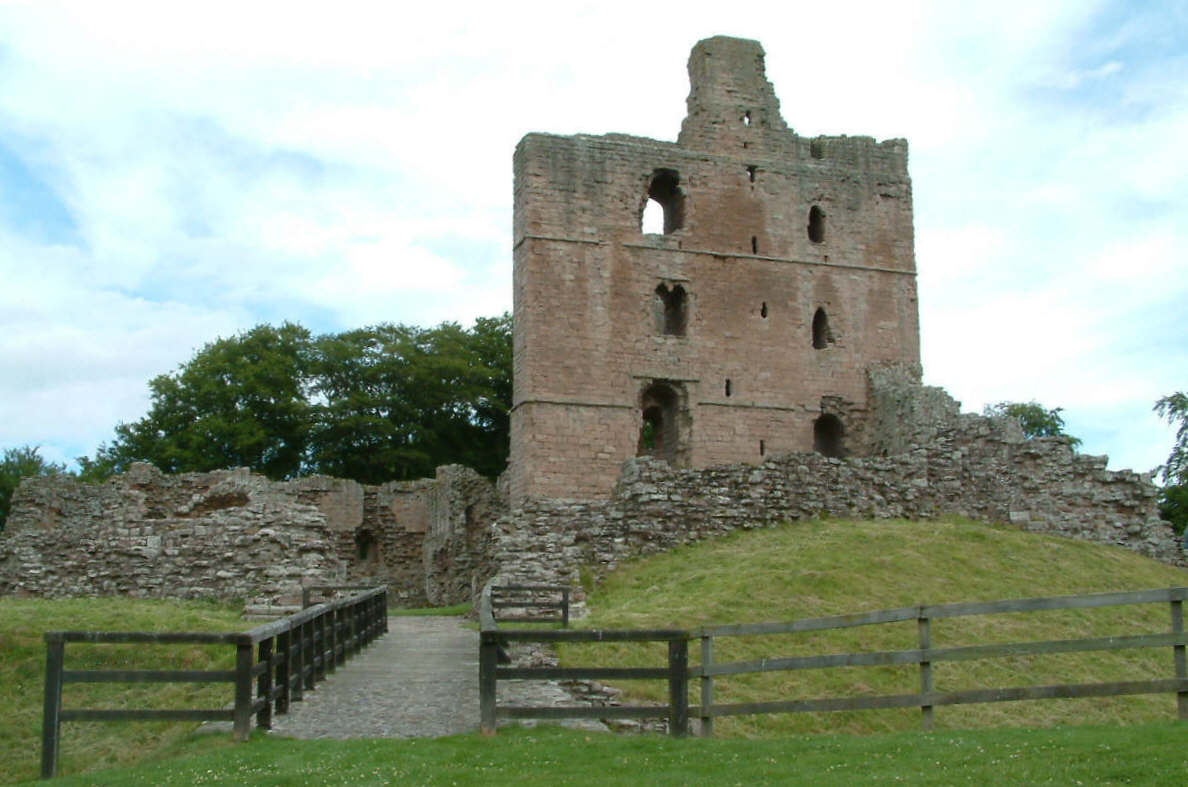 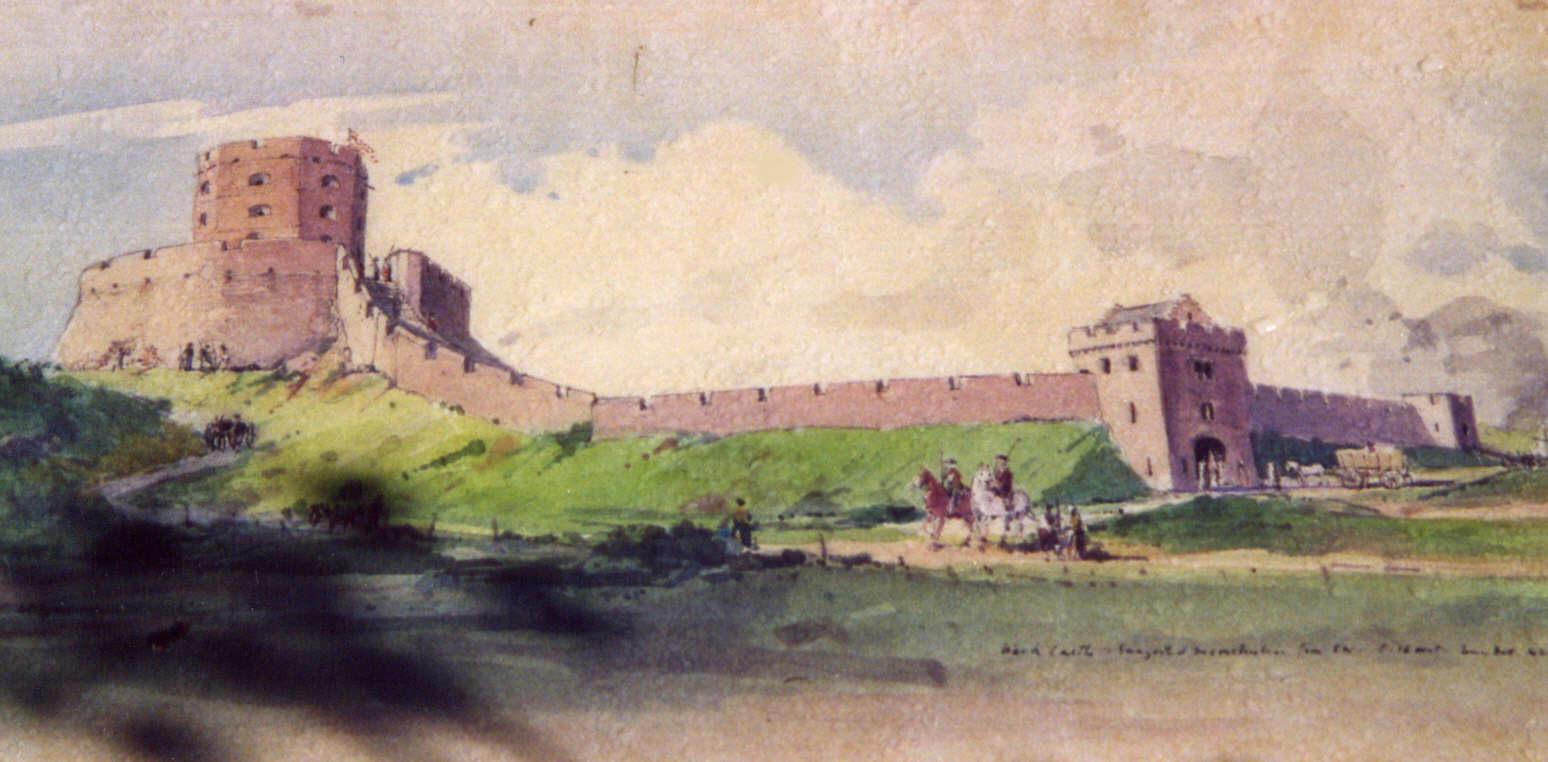 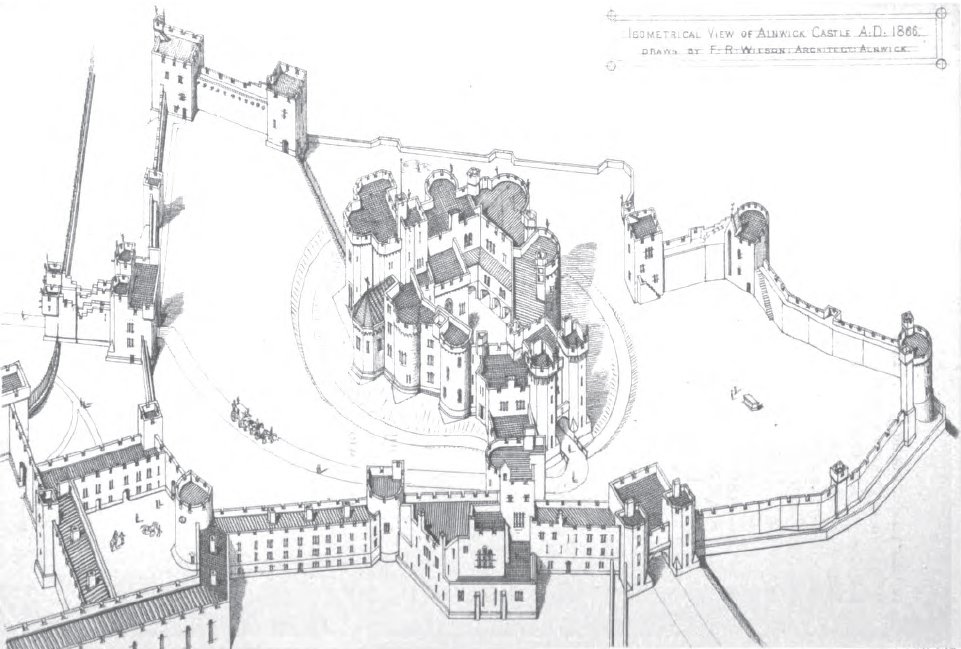 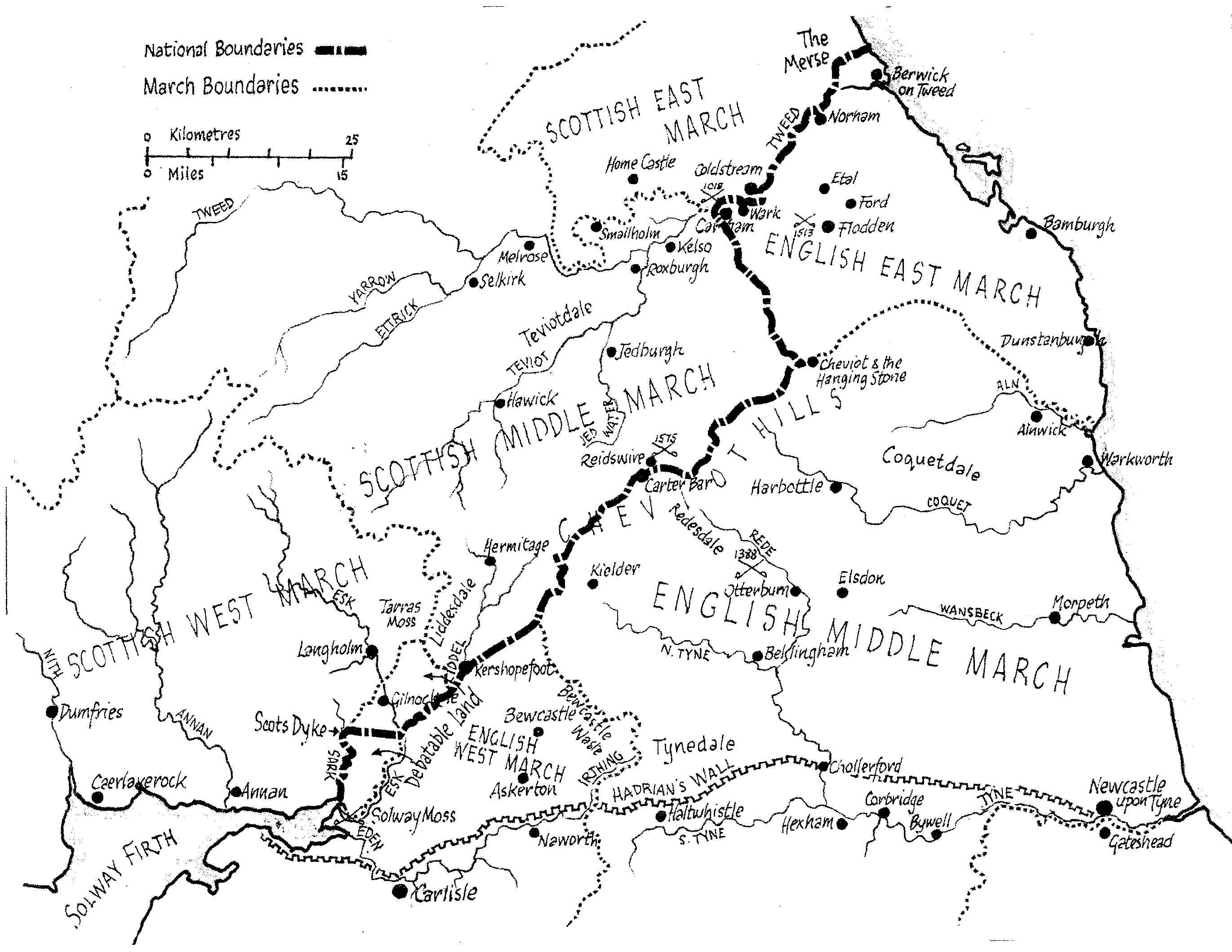 Holy Island Inventory for Michaelmas 1328   (excluding small tithes)

Tithe Corn of:
Fenham	  	£2  13   4	formerly worth	     £20  0   0
Fenwick	  	£3   0    0			     £20  0   0
Buckton	  	£1   6    8			     £14  0   0
Beal	  	£2   0    0			     £17  6   8
Goswick	  	       6    8			     £20  0   0
Haggerston	£1   0    0			     £17  6   8
Scremerston	£1   0    0			     £16  0   0
Cheswick	£3   6    8			     £20  0   0
Low Linn	 	       8    0			      £8   0   0
Holburn		       5    0			      £8   0   0

Land Rents for:
Fenham		£11  10   0			    £19   9    6
Fenham Mill	  £4    0   0			      £8   0    0
Holy Island	          6   0			      £3   0    0
Elwick		  £1  18   4			      £2   5    0
Tweedmouth	    Nothing			      £4  16   0
Holburn		    Nothing			      £2    2   0
Lowick		    Nothing			      £1  10   0
Barmoor		    Nothing			              6   6
Bowsden		    Nothing			      £1  10   0
Ancroft		    Nothing			      £2    0   0
Cheswick	    Nothing			            10   0
Kyloe		    Nothing			      £2    0   0
Ord		    Nothing			      £1    0   0

Total; Income in 1328	£49  0s  8d		   formerly worth    £209  2s 6d
Value of Ponteland Estate, 1325

				    Value in 1325          Formerly worth
Manor house                            6d       	               10s   0d
Demesne arable	           13s   0d     	         £5  16s   9d
Demesne meadow    £1   0s   0d    	       £11    8s   0d
Park		 	                   NIL	                  6s   8d
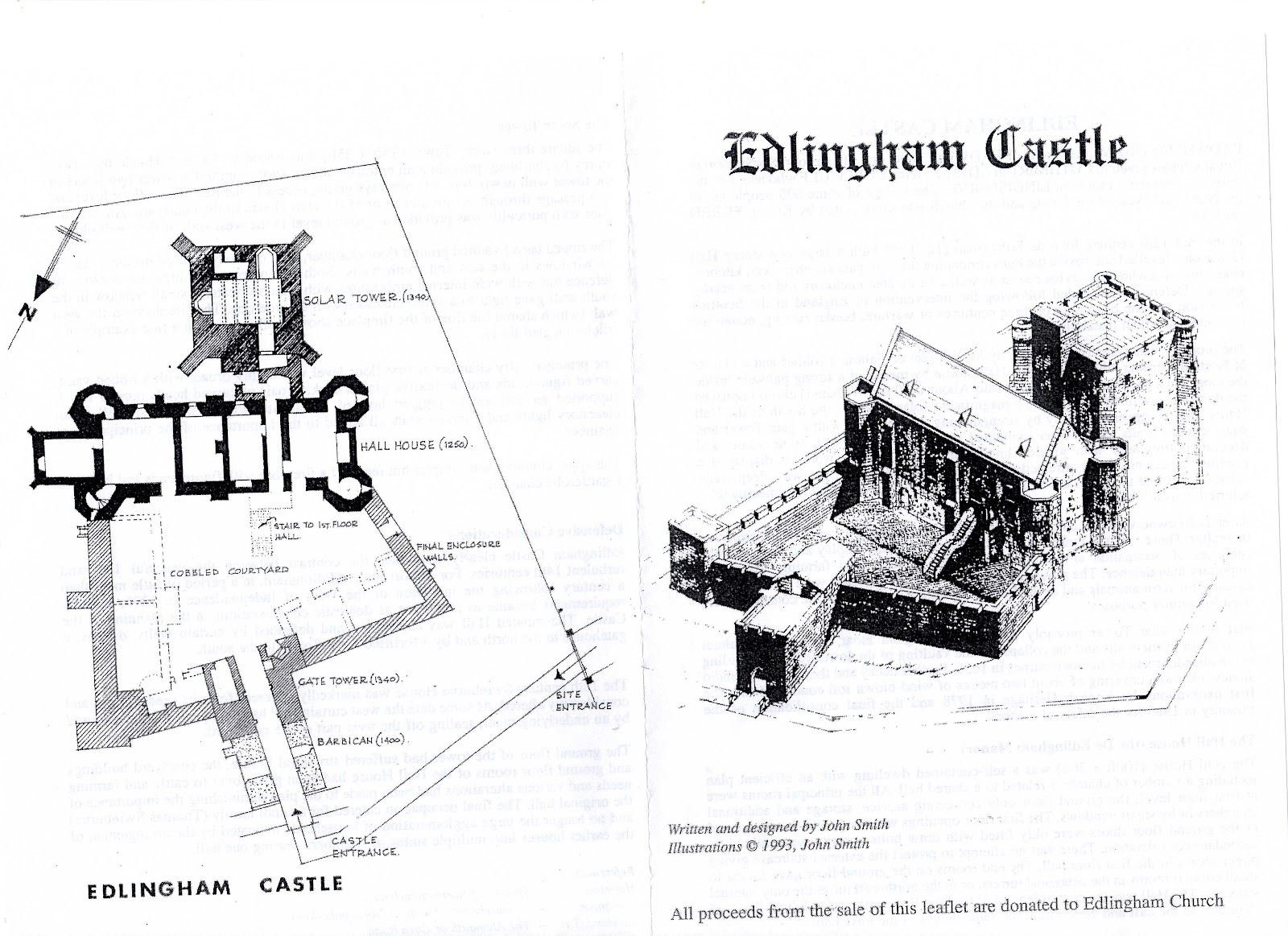 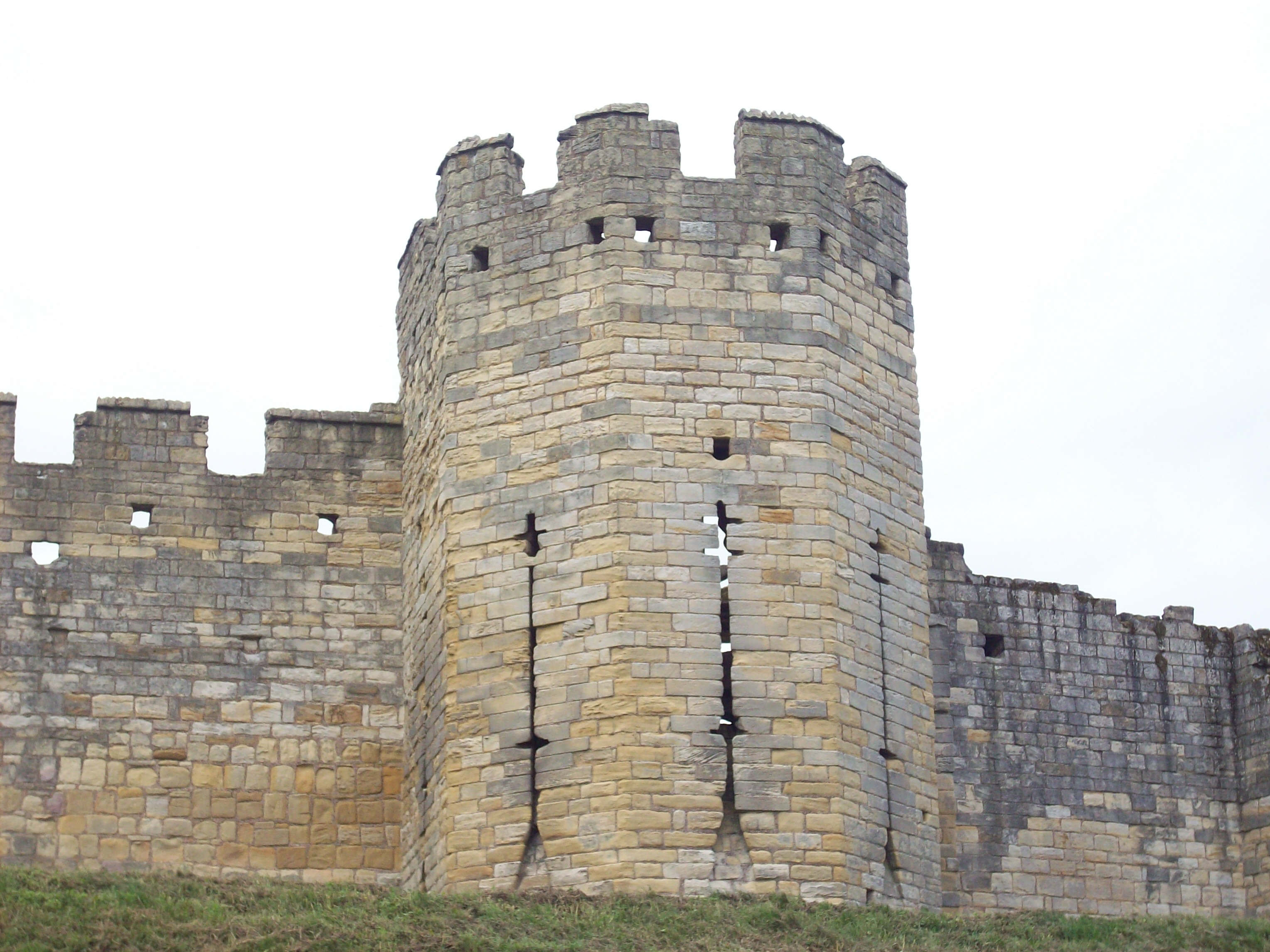 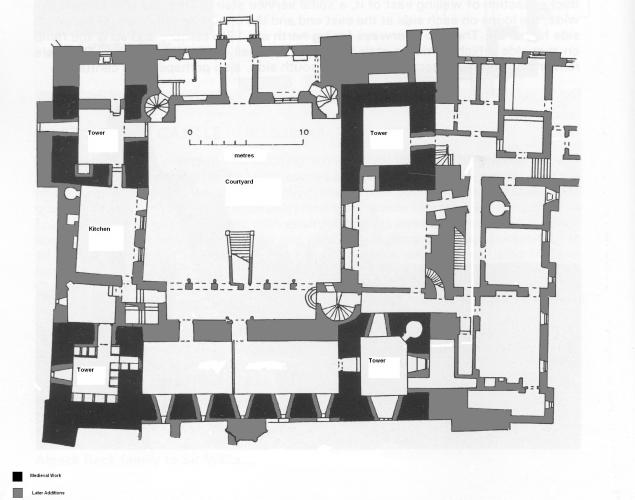 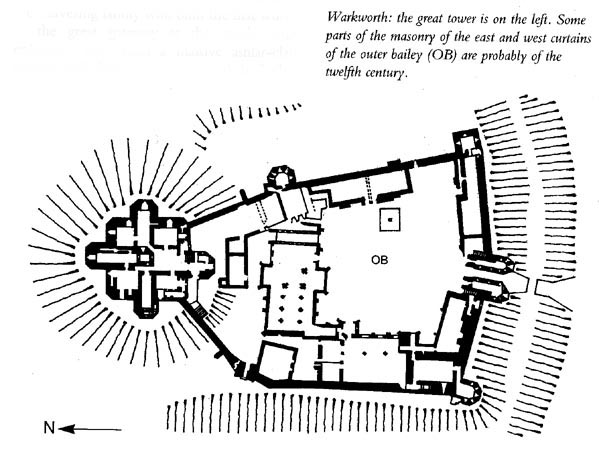 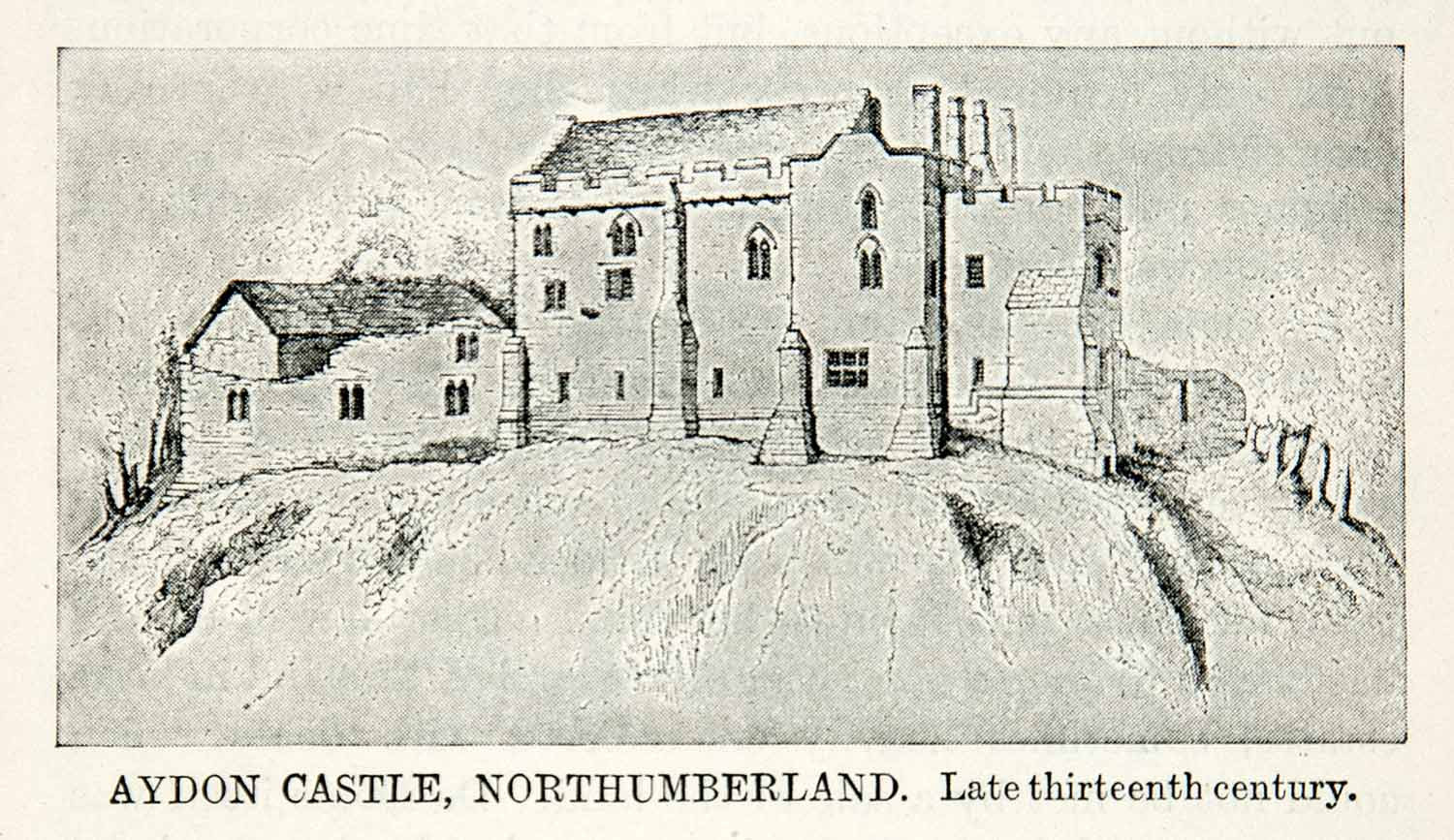 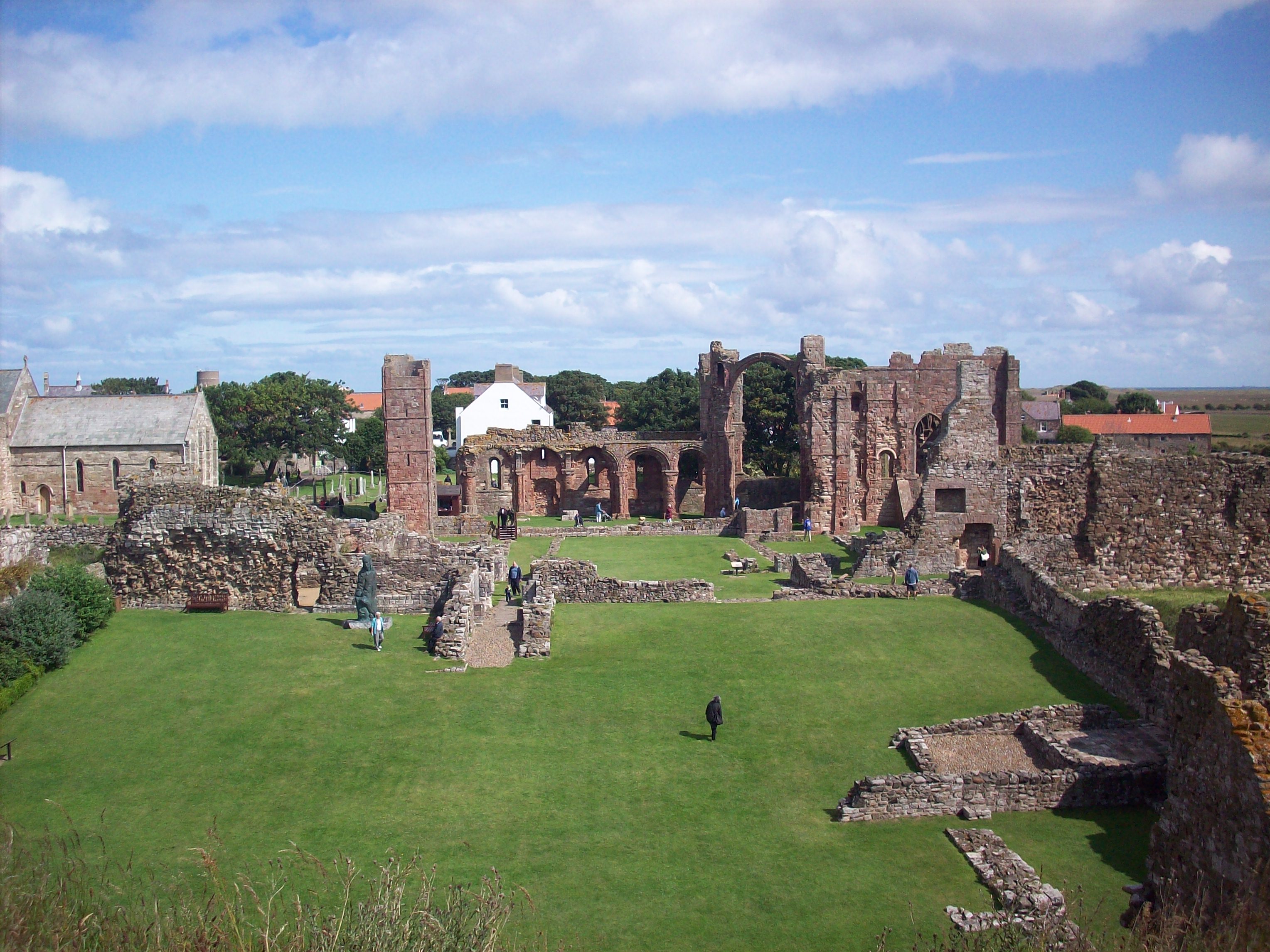 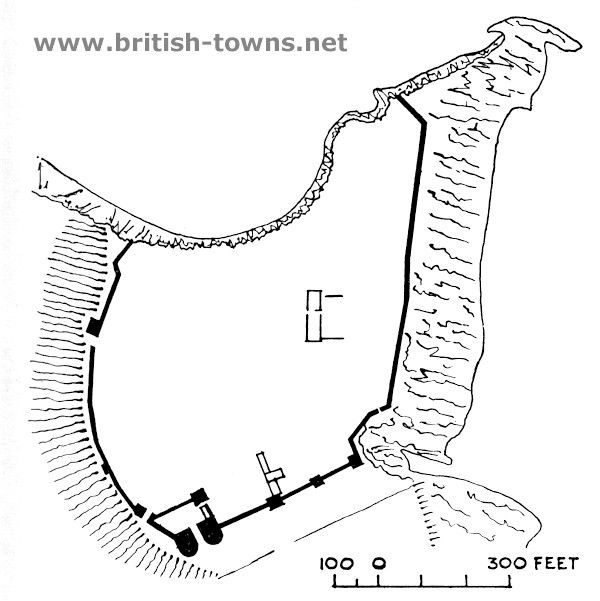 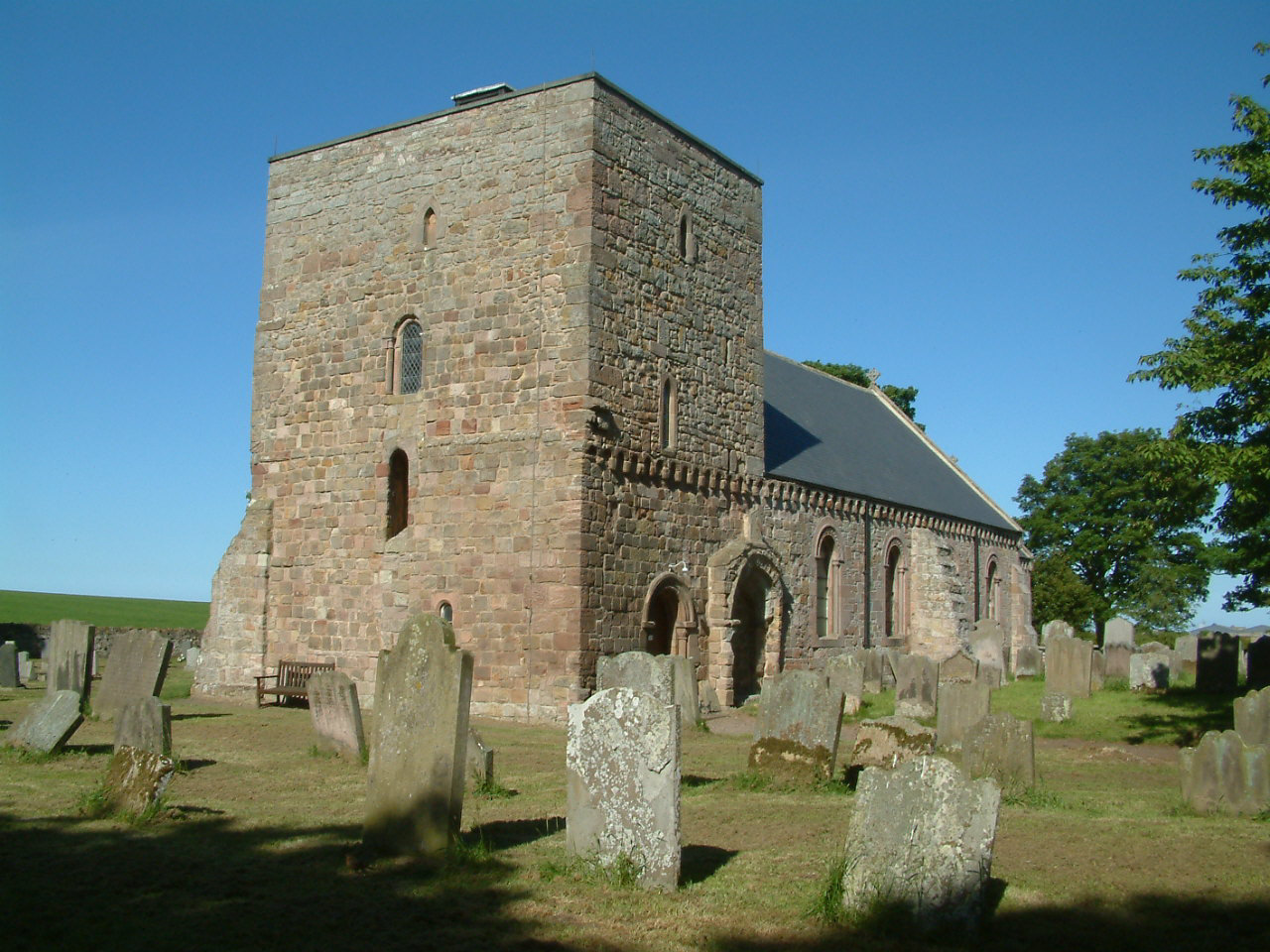 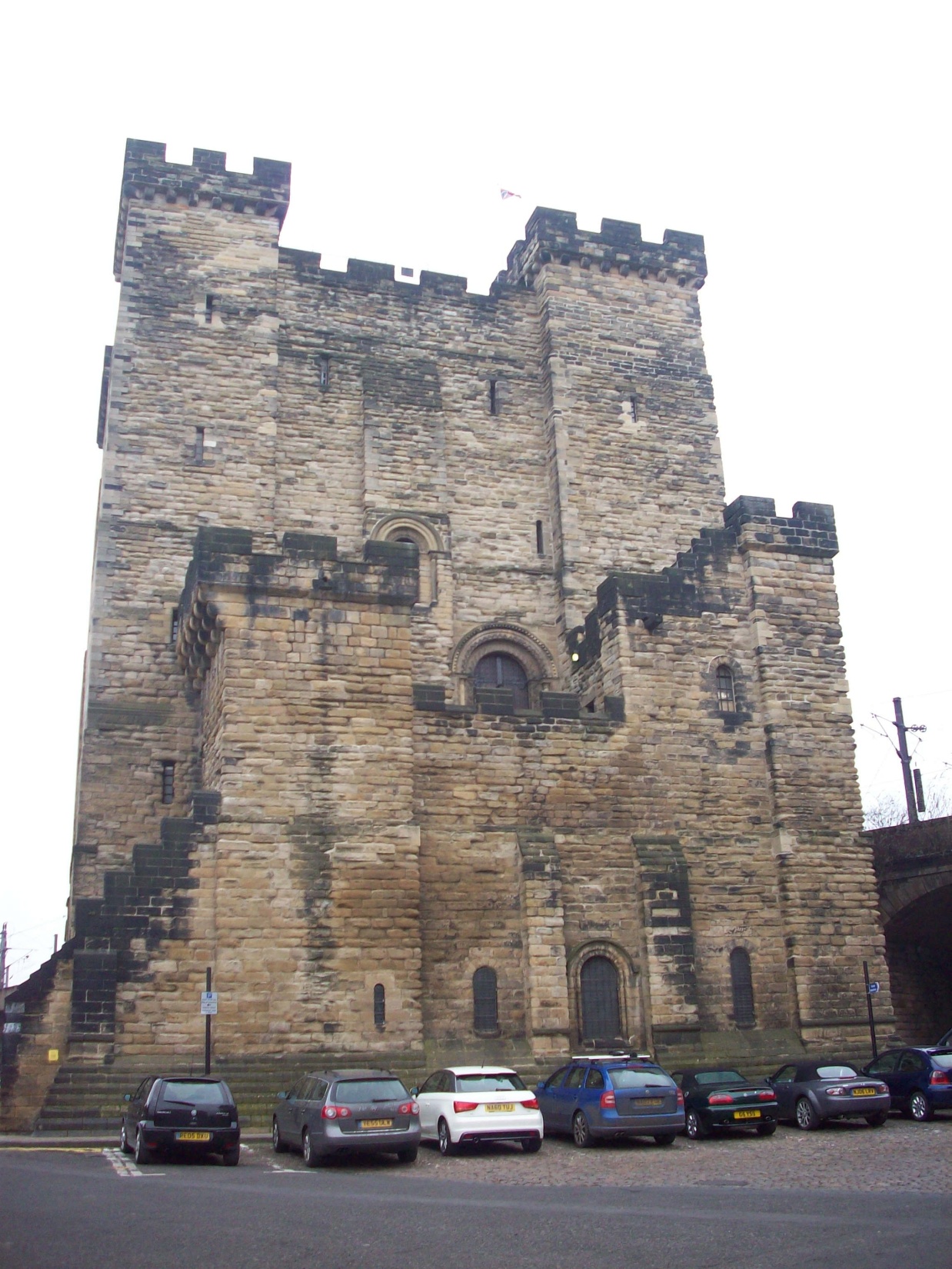 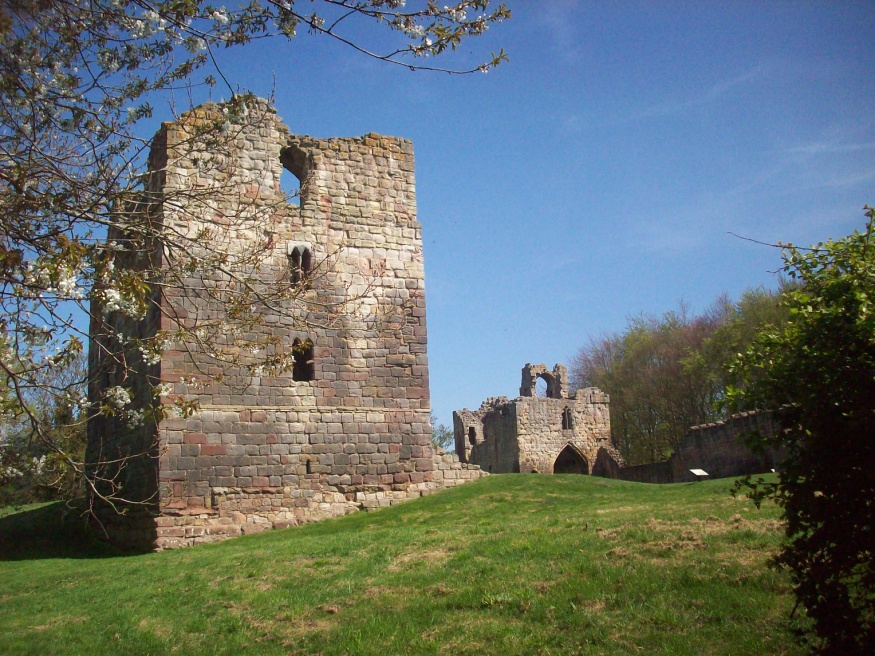 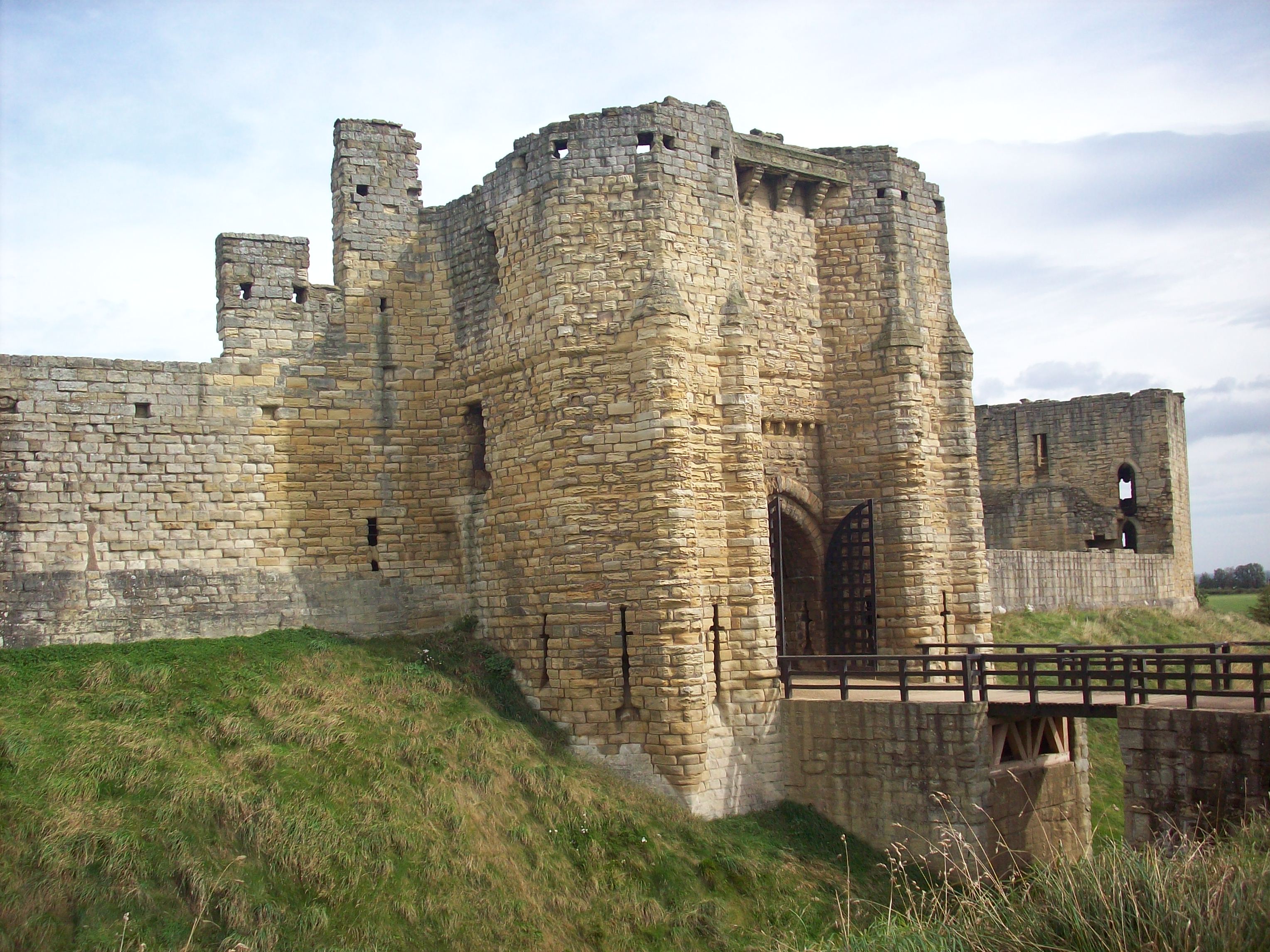 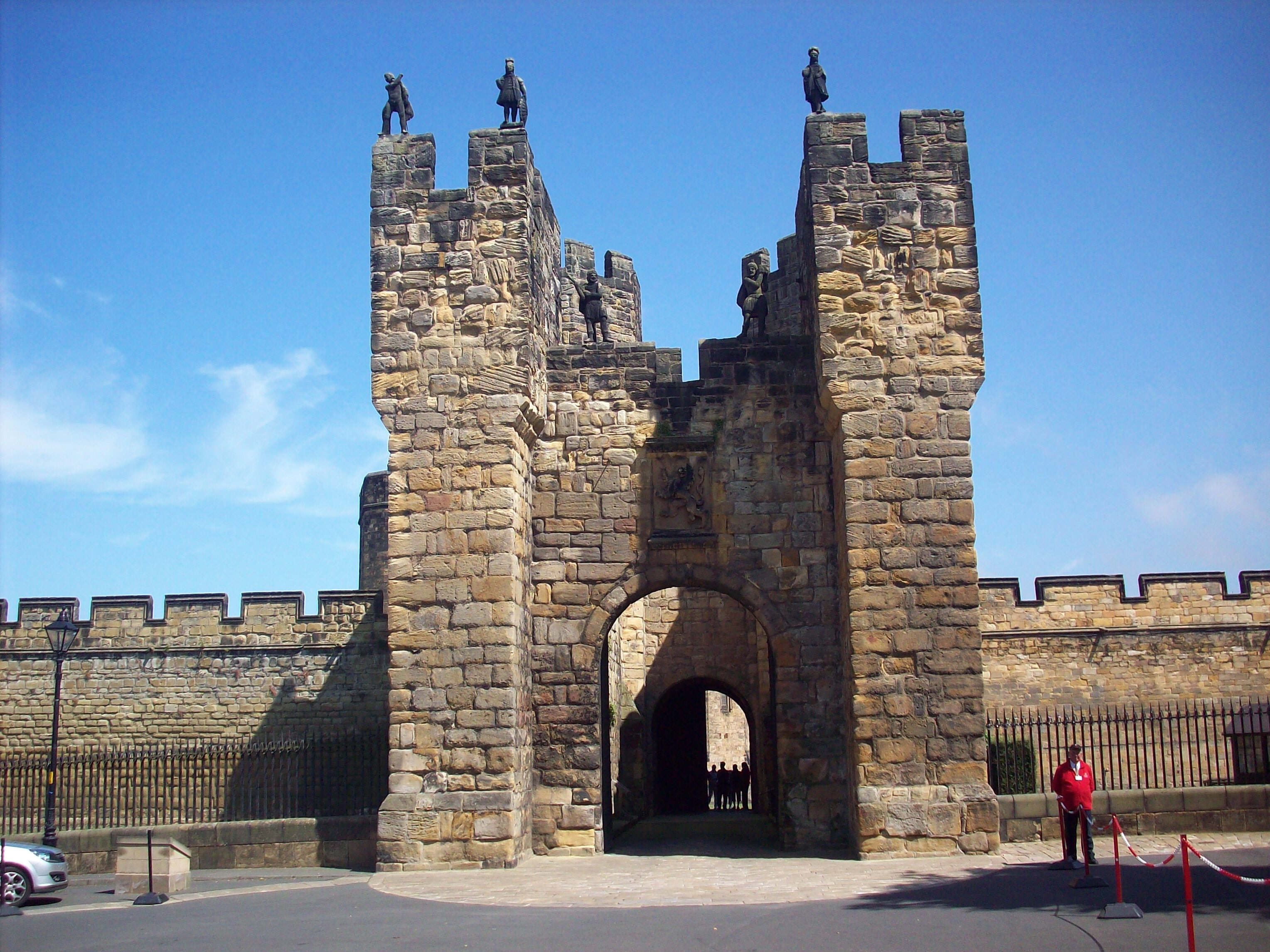 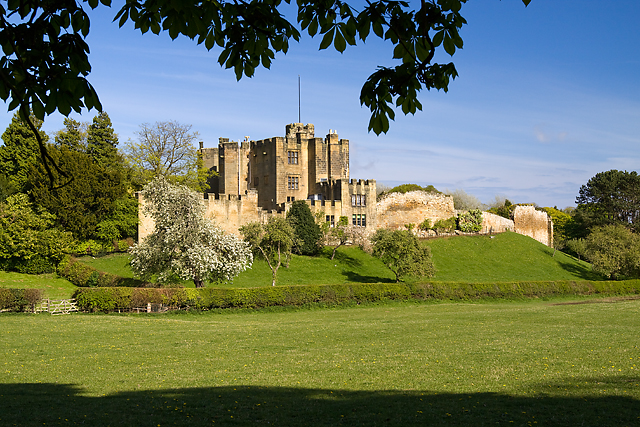 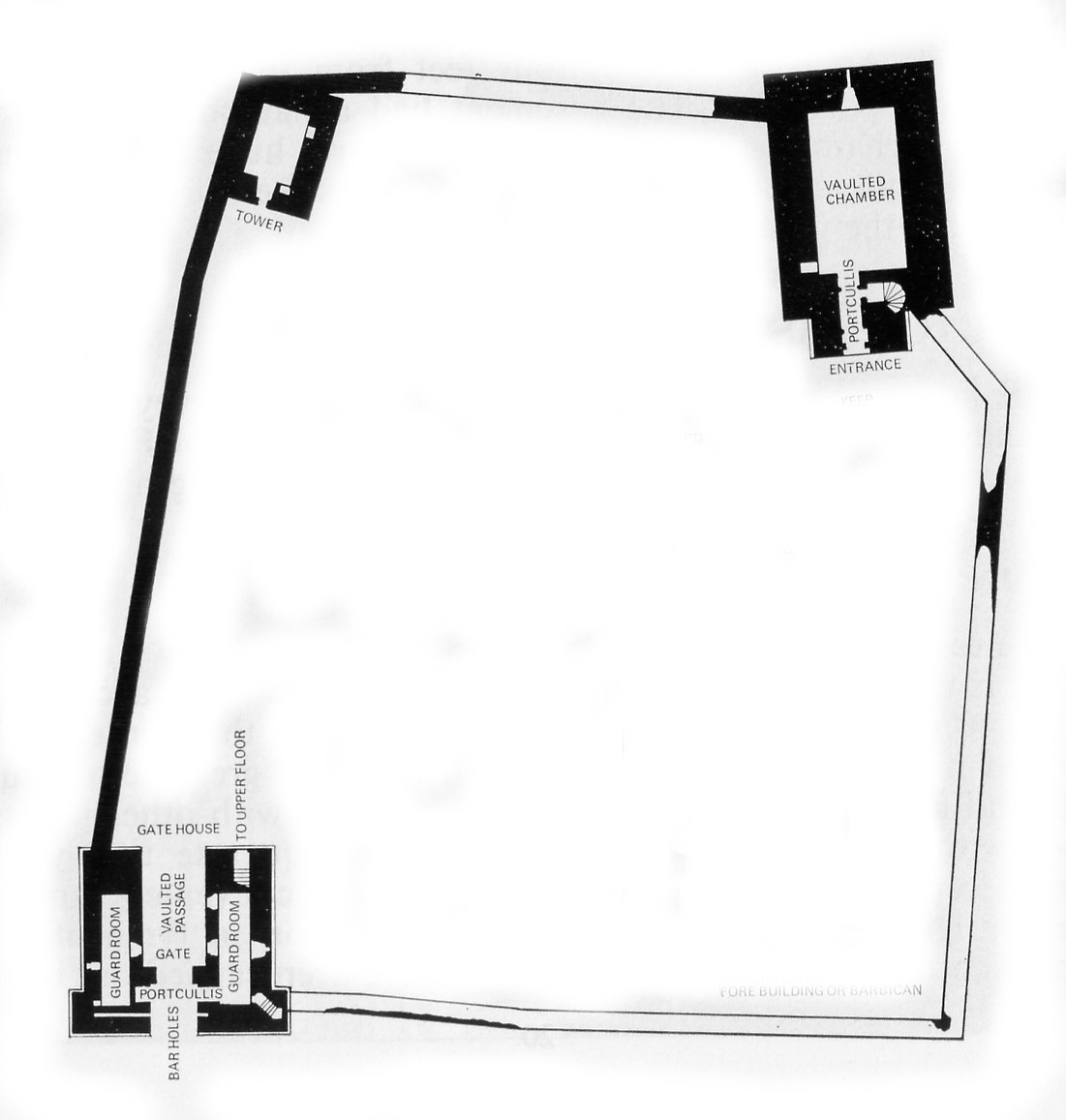 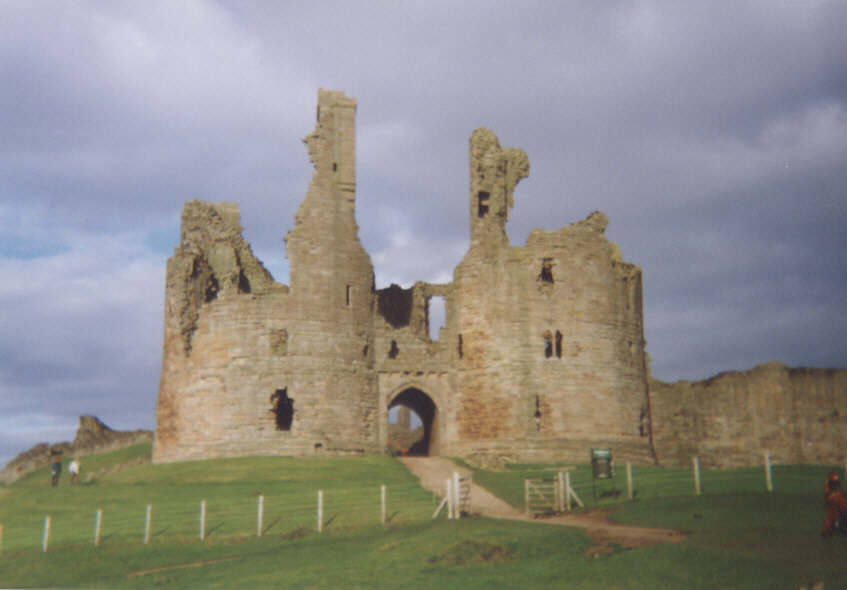 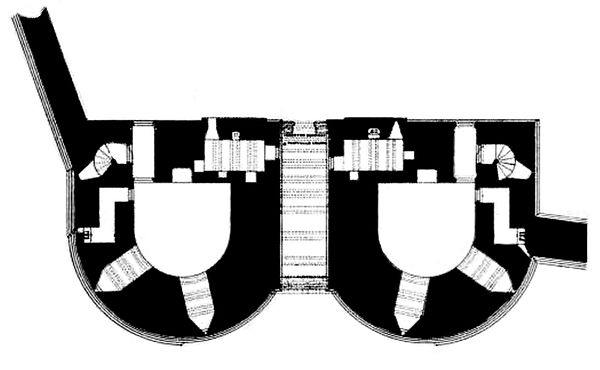 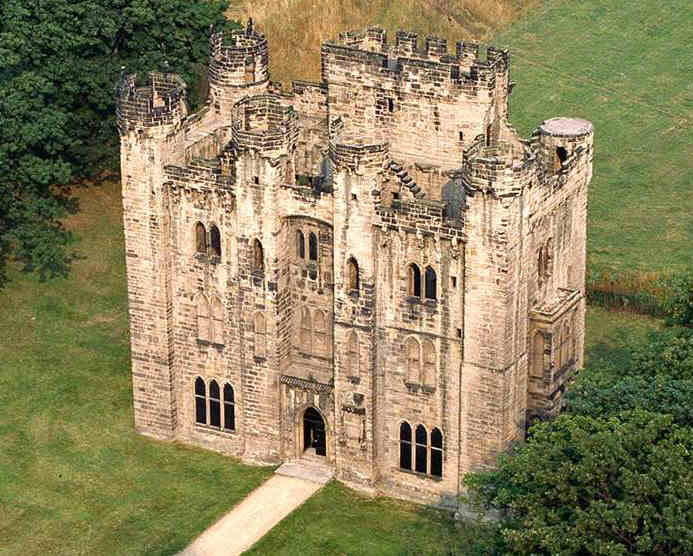 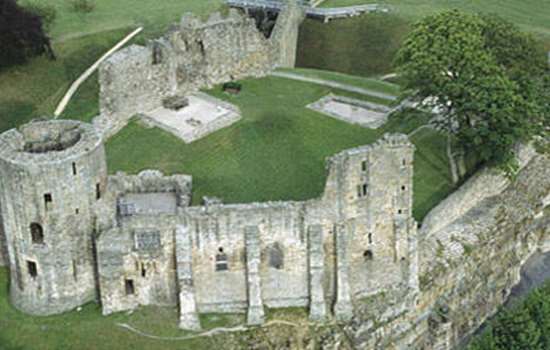 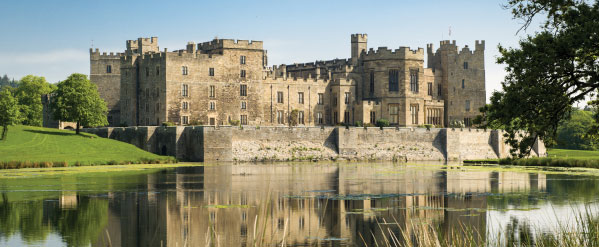 GROWTH AND LOSS OF THE PERCY FAMILY ESTATES 
1067	  William "Alsgernons" Percy given estates in north and west Yorkshire by King William I.
1087	  William de Percy's  holdings comprised Hambledon in Hampshire, 32 manors in Lincolnshire and 86 manors  in Yorkshire, including Topcliffe, Whitby and Spofforth.
1138	  William Percy granted Barony of Petworth, Sussex, for service at the Battle of The Standards (Northallerton).
1166	  Percy estates valued at 36 Knights' Fees.
1309	  Henry Percy II purchases the Barony of Alnwick from Bishop Antony Bek of Durham (trustee of the Vesci estate).
1332	  Barony of Warkworth granted to Henry Percy by King Edward III, for service.
1333	  Serjeanty of Beanley, forfeited by Patrick Earl of Dunbar and March, granted to Henry Percy by King Edward III.
1377	  Henry Percy created Earl of Northumberland by Richard II.
1381	  Baronies of Langley and Prudhoe, and Cockermouth in Cumbria, gained through marriage of Earl of Northumberland to Maud Lucy, widow of Gilbert de Umfraville and heiress to the Lucy and Umfraville estates.
1403	  Barony of Mitford gained by marriage of 1st Earl's sons to the heiresses to the Earl of Angus.
1405	  First Earl of Northumberland's estates forfeited for rebellion.
1416	  2nd Earl of Northumberland regains estates, except Prudhoe and Beanley.
1441	  2nd Earl regains Prudhoe.
1461	  2nd Earl killed at Battle of Towton;  Percy estates forfeited to the Crown.
1471	  Titles and estates restored to the 4th Earl.
1484	  Poynings family estates in Somerset, Dorset, Surrey, Sussex, Norfolk and Suffolk gained on the death of Eleanor, widow of 3rd Earl of Northumberland.
1535	  Earl of Northumberland's estates pass to the Crown on the death of 6th Earl, without direct heir.
1557	  Percy family regains titles and estates of Earls of Northumberland.
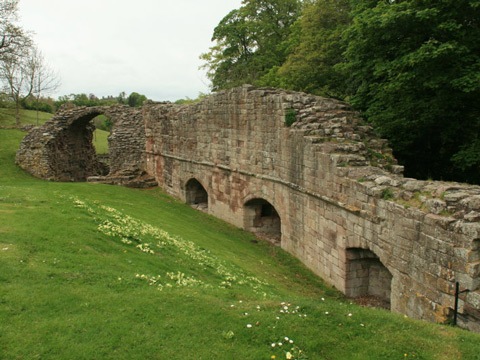 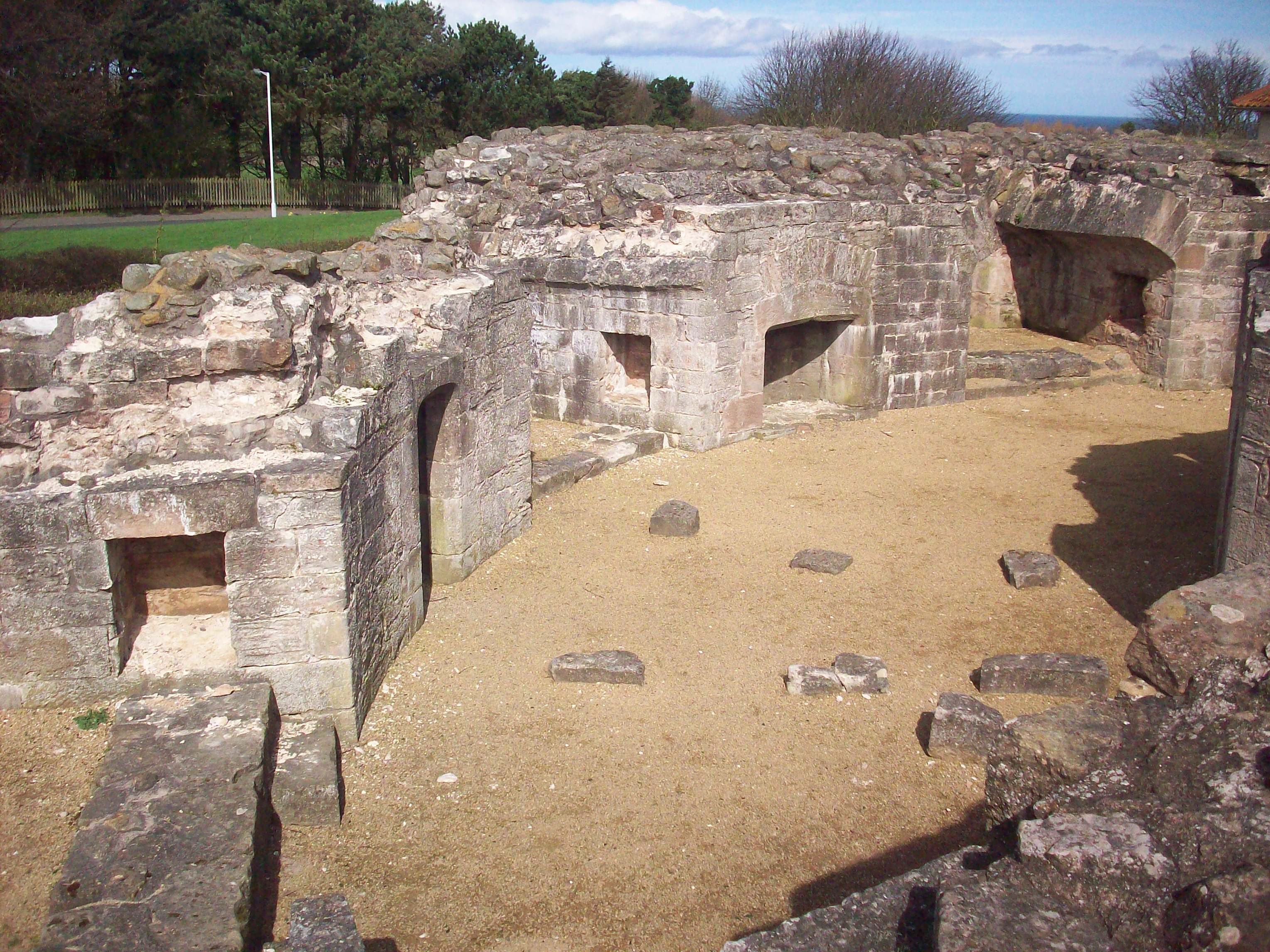 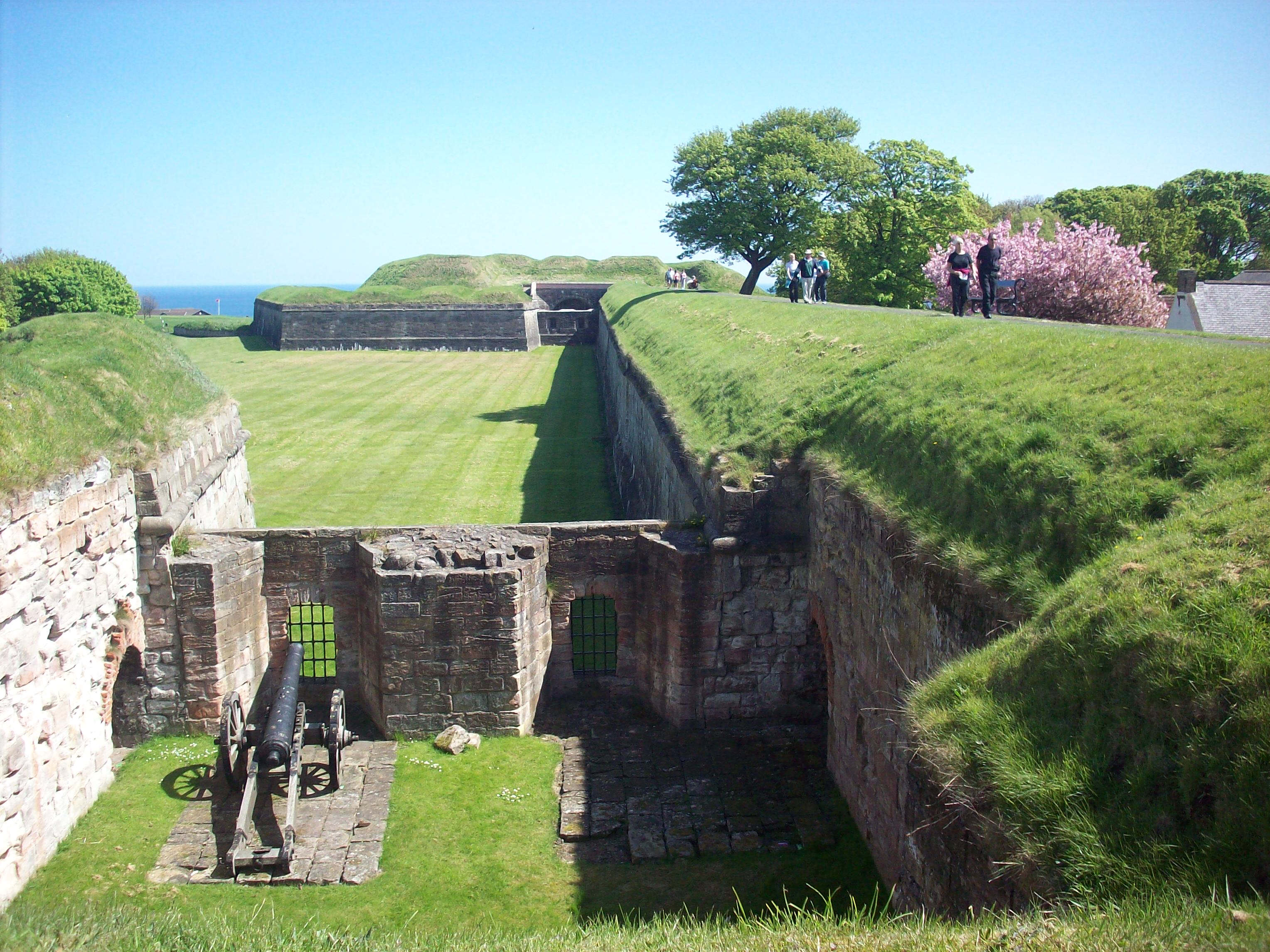 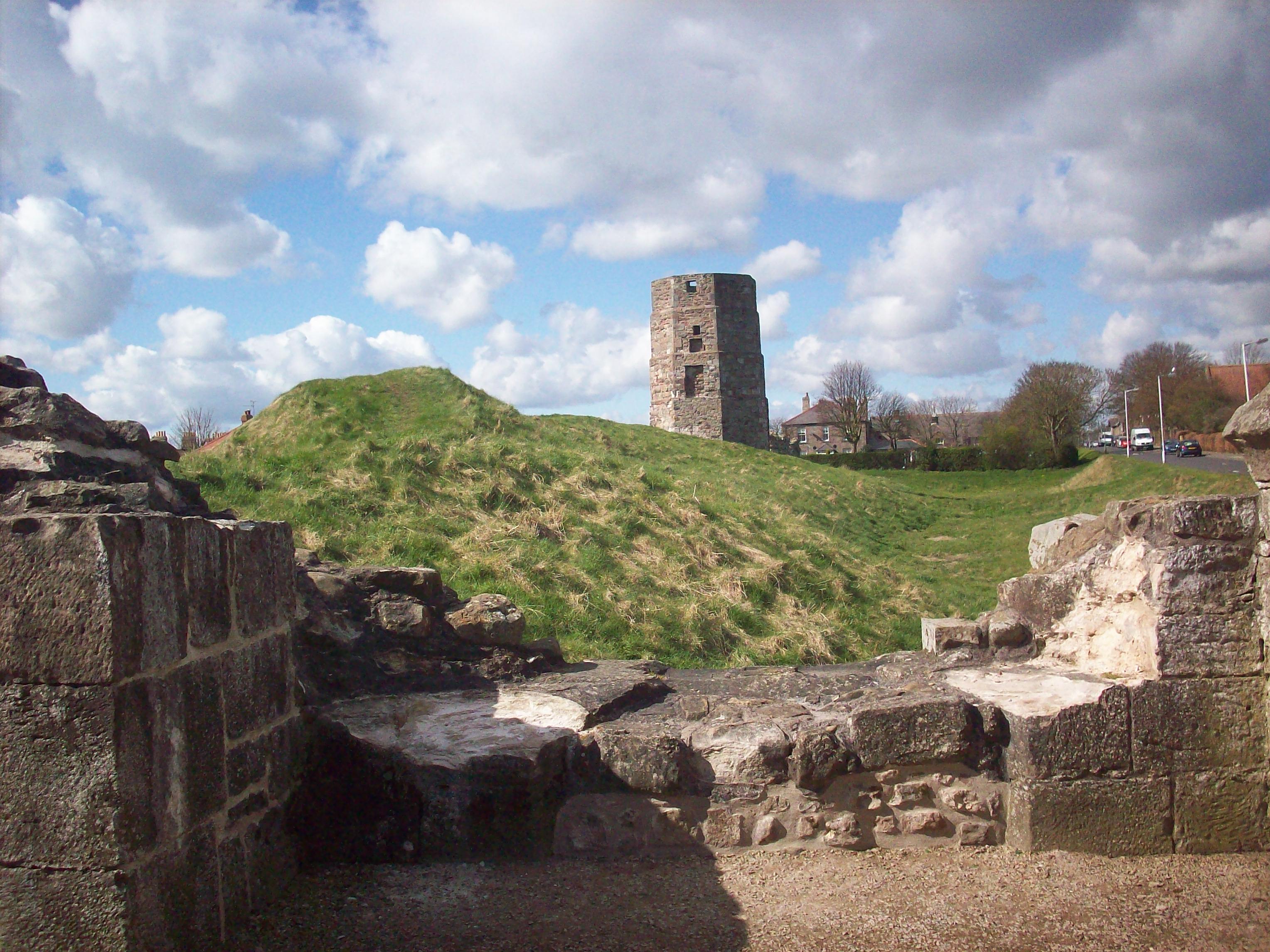 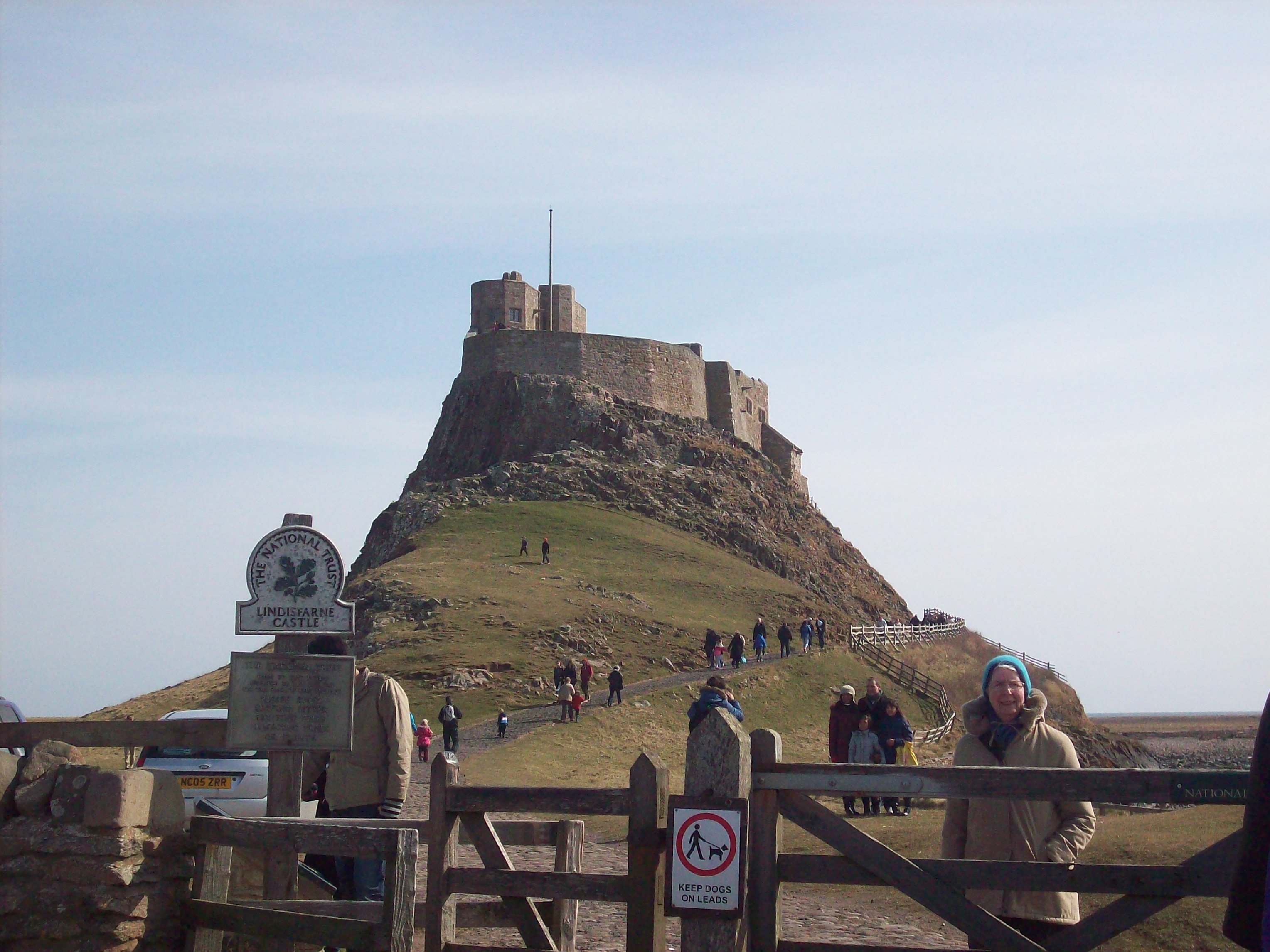 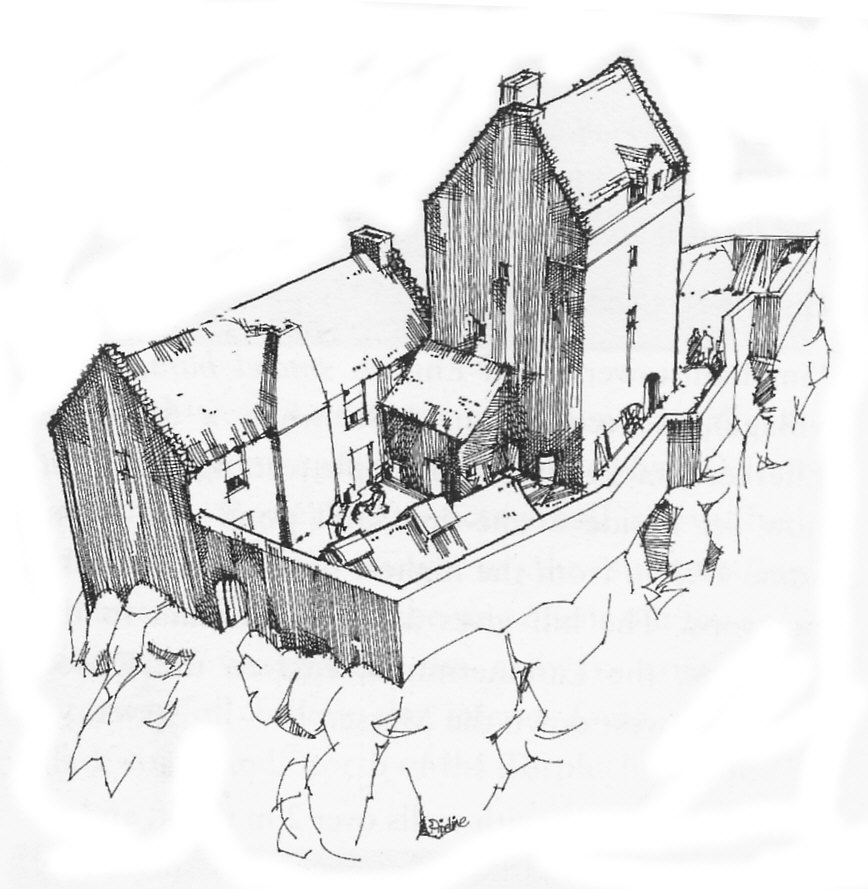 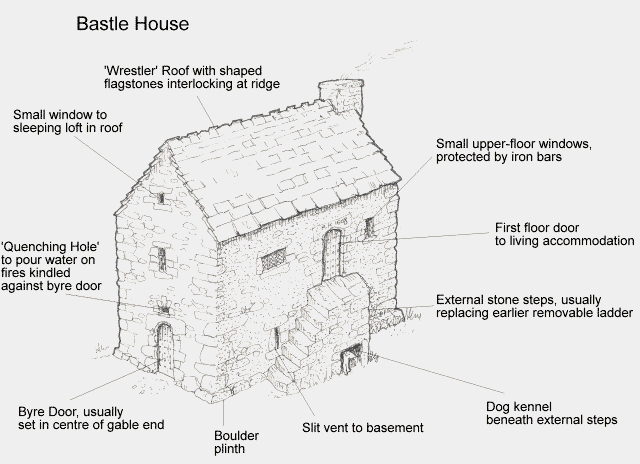 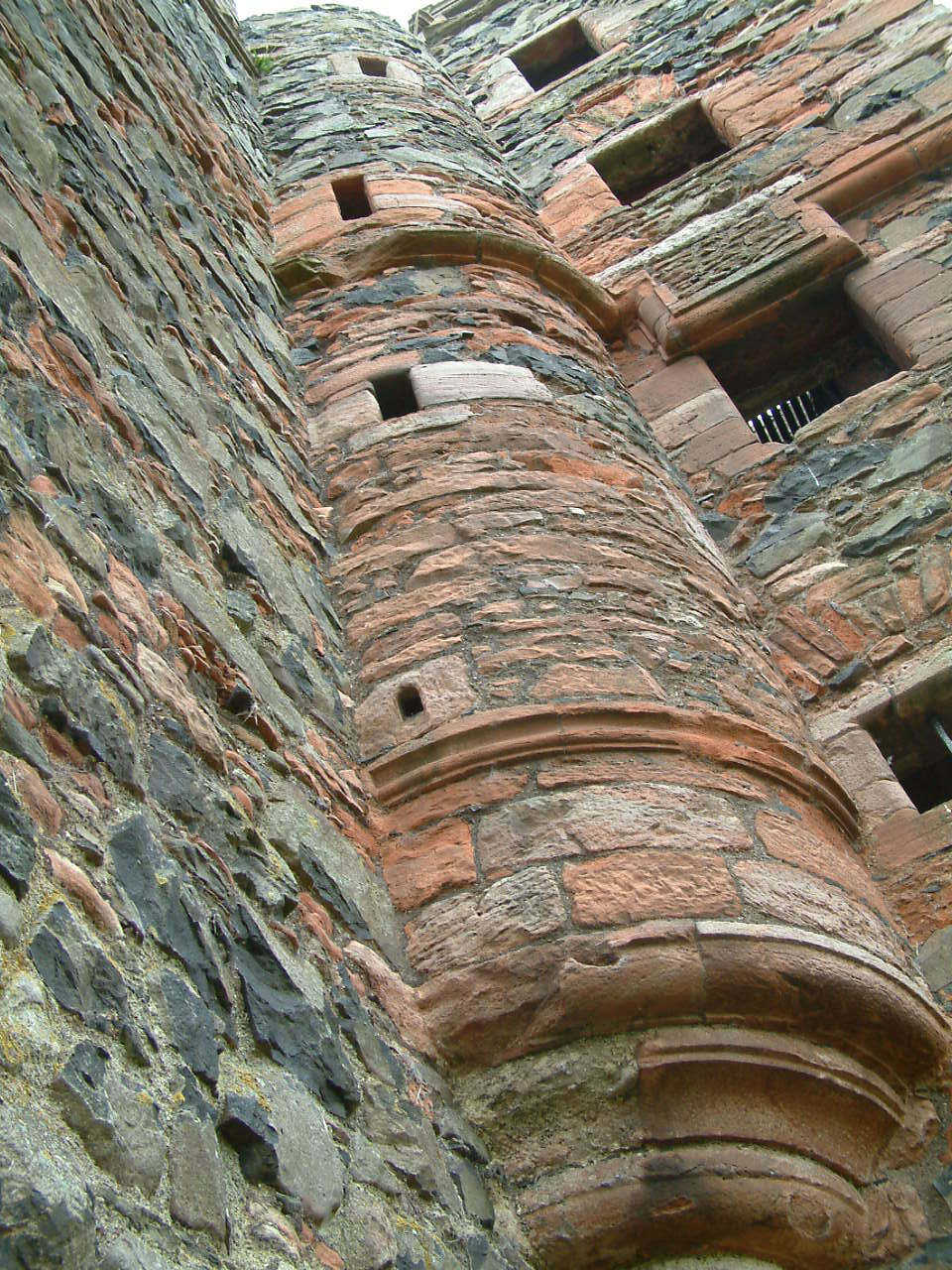 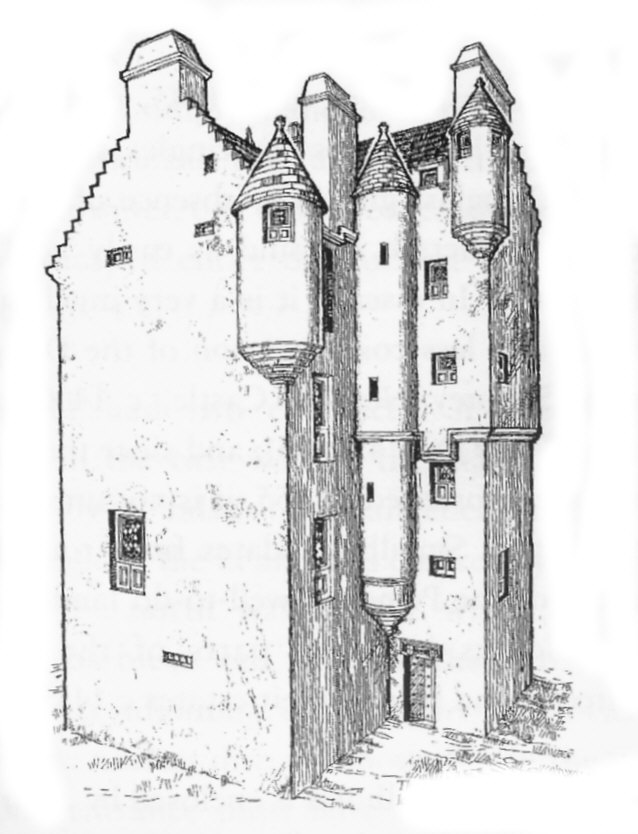 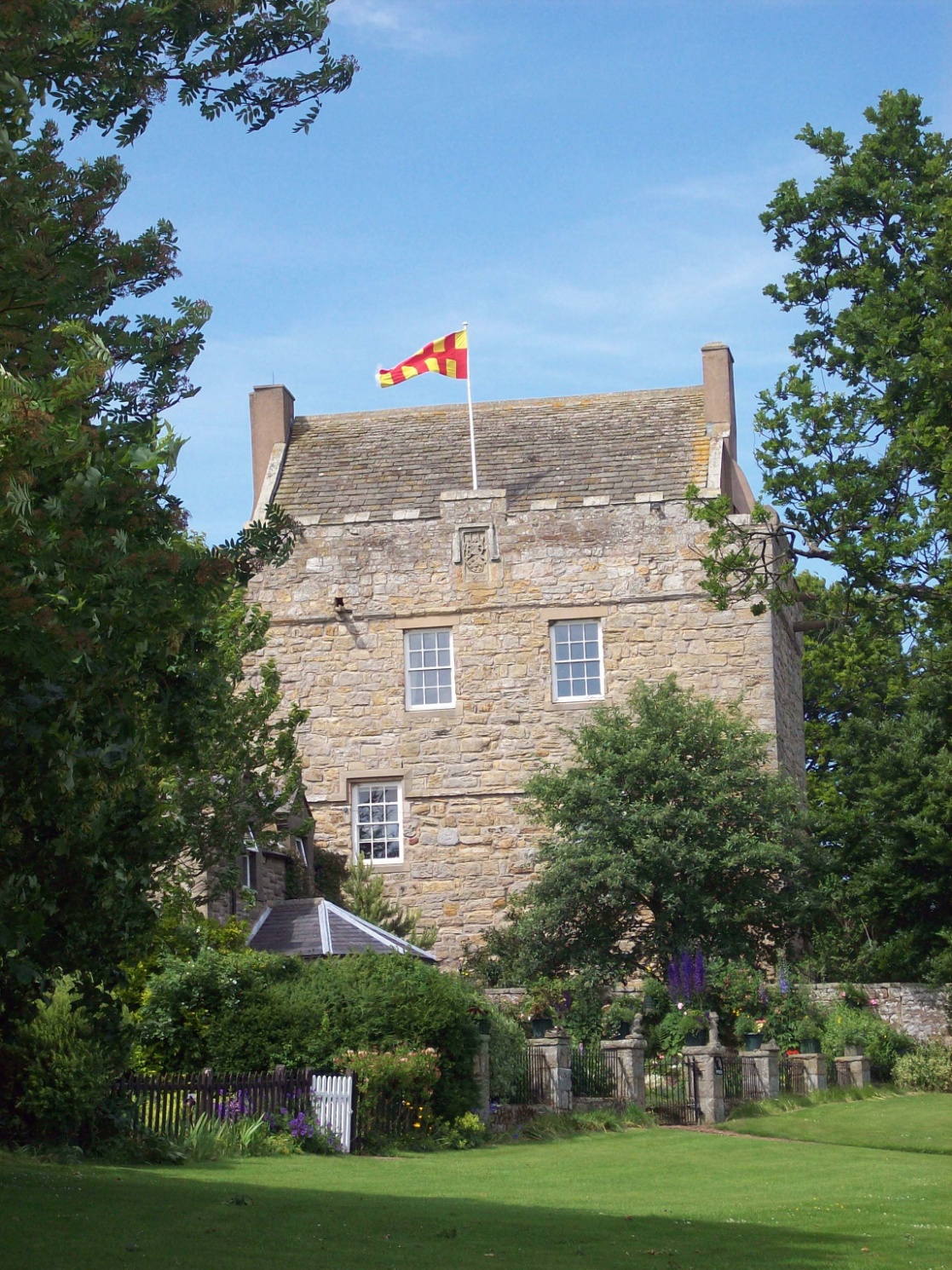 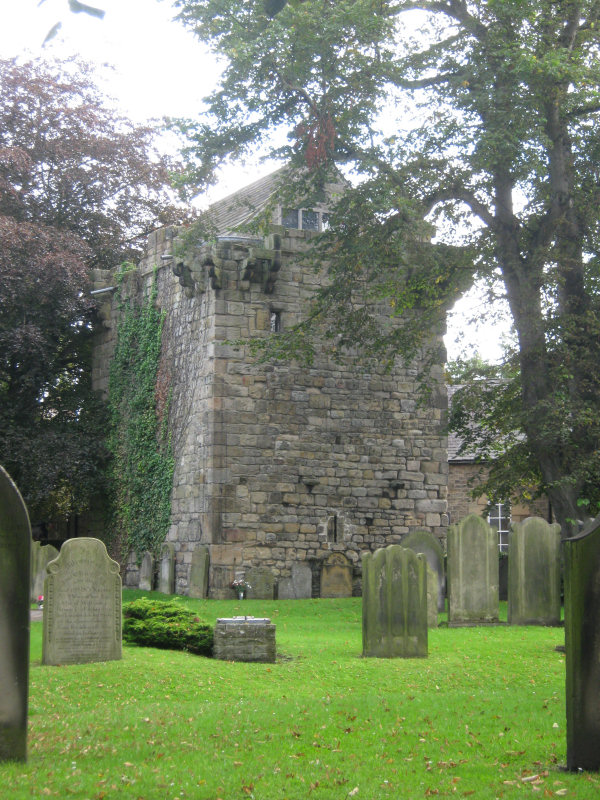 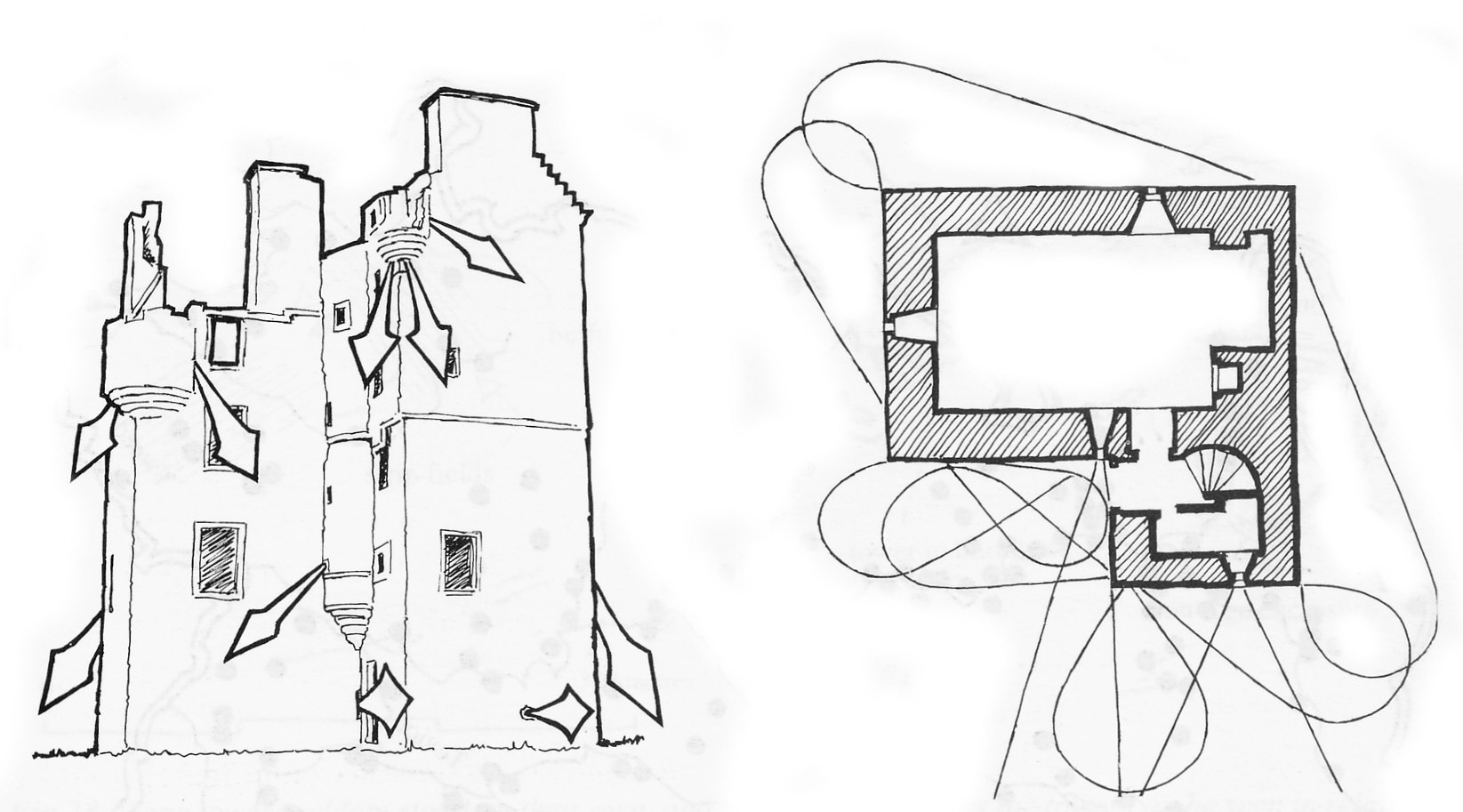 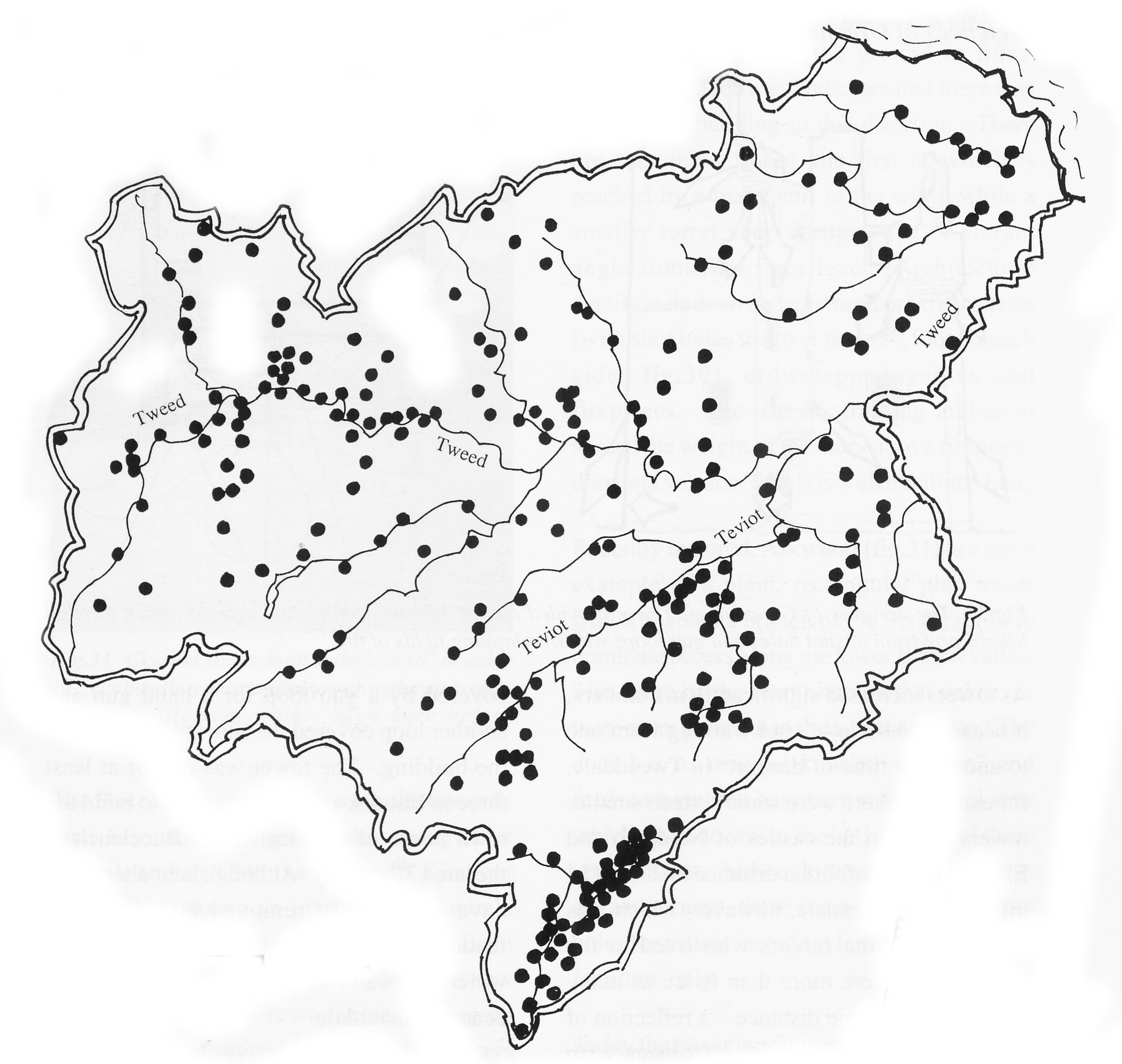 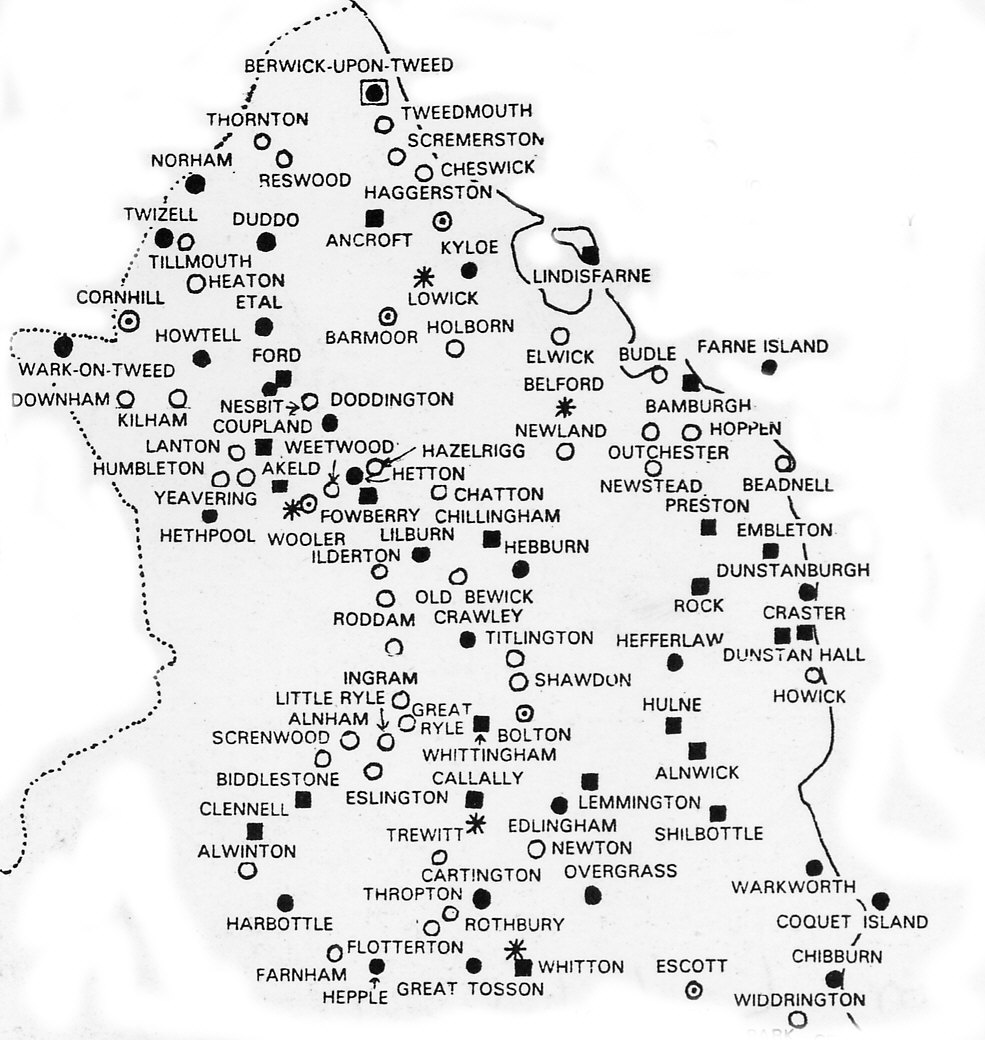 Northumberland Towers, circa 1500
Border Towers, circa 1500